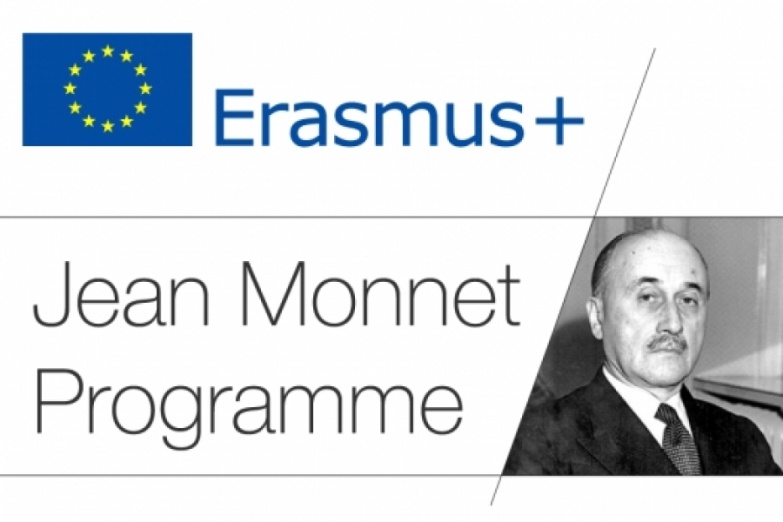 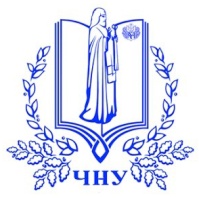 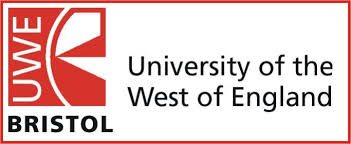 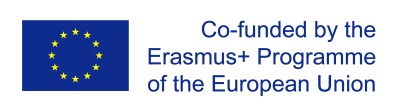 Вода: екологічна стАЛІСТЬ як передумова європейської екологічної політики та найкращІ практикИ у сфері моніторингу водних ресурсів
This project has been funded with support from the European Commission. This publication reflects the views only of the author, and the Commission cannot be held  responsible for any use which may be made of the information contained therein.
.
1
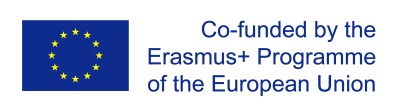 «Не можна сказати, що вода необхідна для  
  життя: вона і є саме життя!»
Антуан де Сент-Екзюпері
2
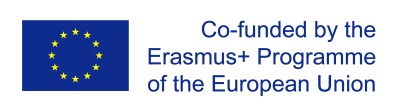 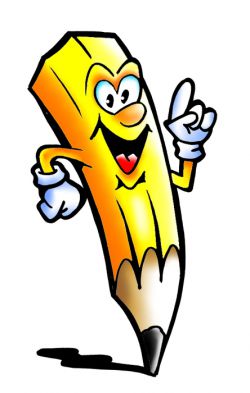 3
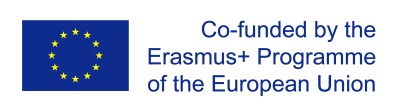 Мета : Формування знань щодо специфіки моніторингу в Україні та країнах ЄС.
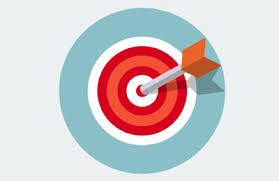 4
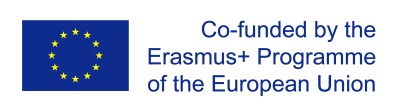 ? Про що ви дізнаєтесь у цій лекції
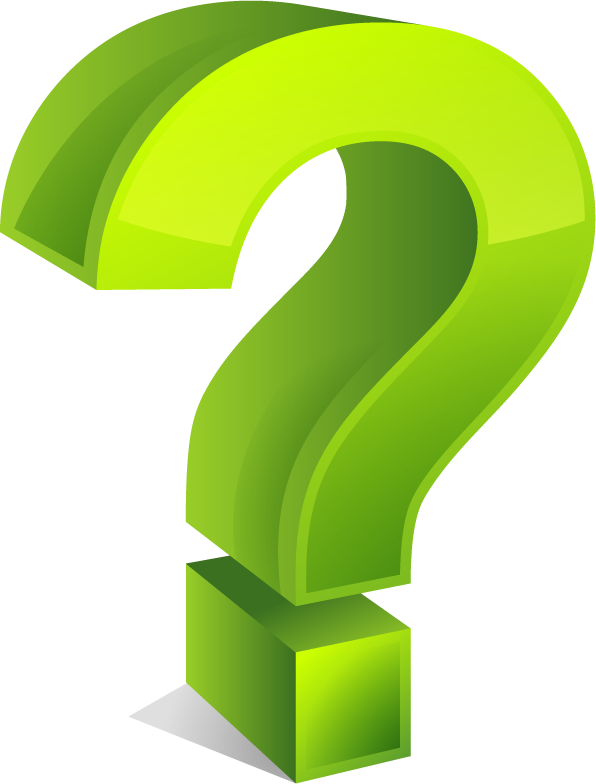 Вода в цифрах і фактах.
Водна рамкова директива як основний документ для забезпечення моніторингу вод.
3.  Статус водних ресурсів.
4.  Види державного моніторингу вод.
5.  Новий порядок моніторингу вод в Україні.
Порівняльний аналіз формату моніторингу: 
      як було і як буде.
Європейський досвід моніторингу вод. 
8.   Висновки
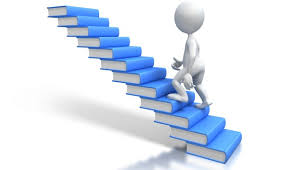 5
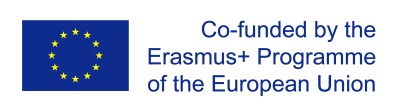 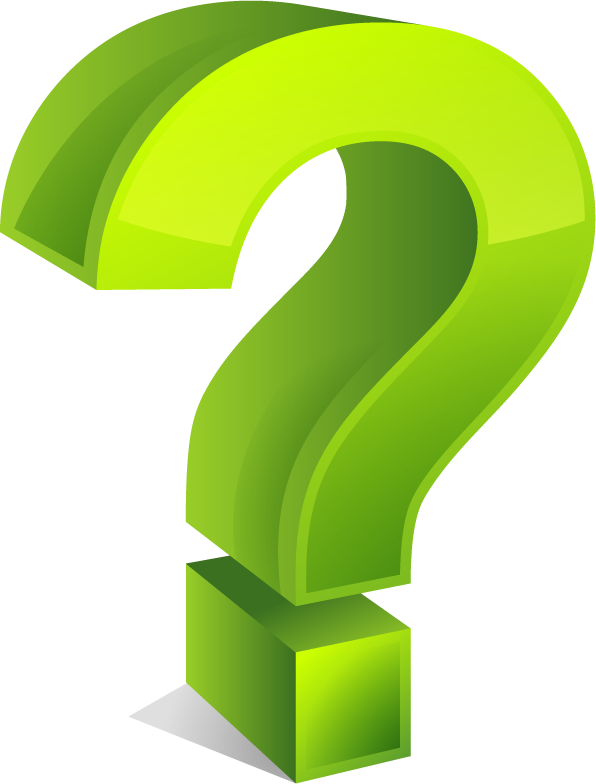 Вода в цифрах і фактах!
6
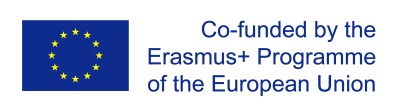 Нині доступу до чистої води позбавлено 783 мільйона мешканців планети. Більше 1,7 мільярда людей, які проживають на території річкових басейнів, потребують додаткових джерел прісної води. 
Дефіцит води складає більше 40% світового населення! Ця цифра має тенденцію до збільшення!
Наприклад, Індія може опинитись без води 
за 20 років!
http://ipress.ua/news/indiya_opynytsya_bez_vody_vzhe_za_20_rokiv_8397.html



 



1

1
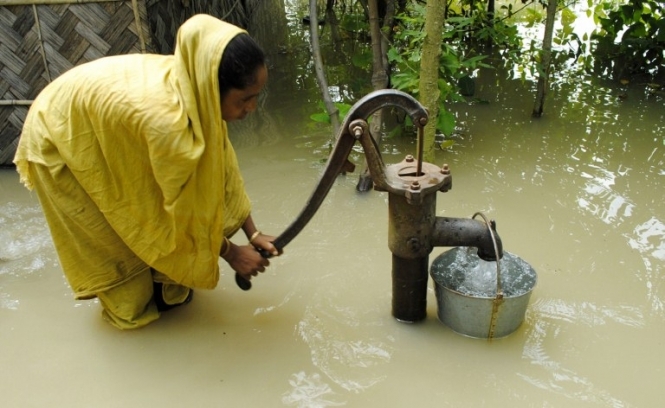 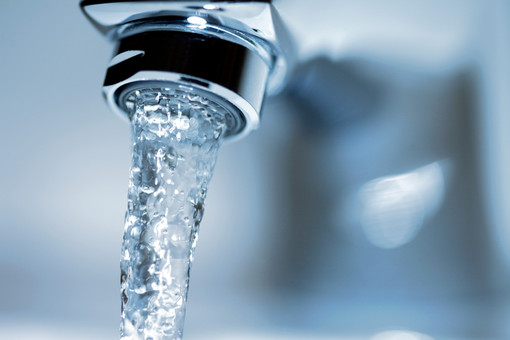 7
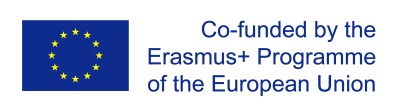 До середини XXI ст. питної чистої води бракуватиме близько  7 млрд. осіб.
Велика ймовірність того, що війни будуть спалахувати 
не за право контролювати нафту або газ, 
а, насамперед, за прісну воду!
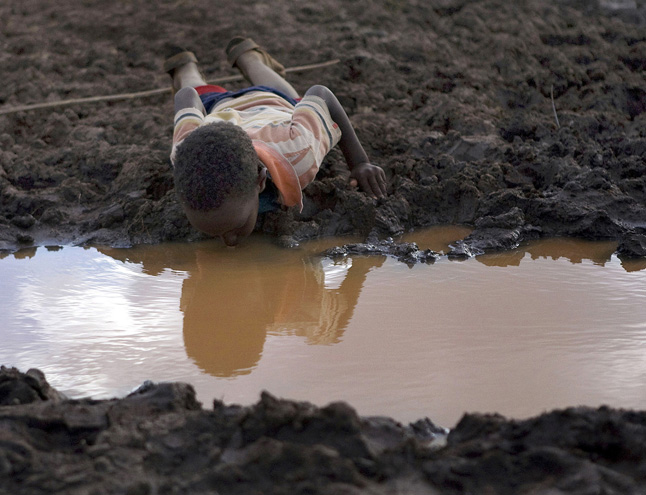 8
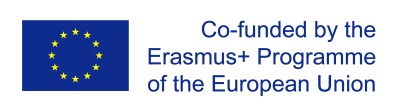 Наступних 20 років споживання води на душу населення скоротиться на третину. 
   Найближчим часом планету може спіткати 
   глобальна катастрофа – нестача чистої прісної води!
-
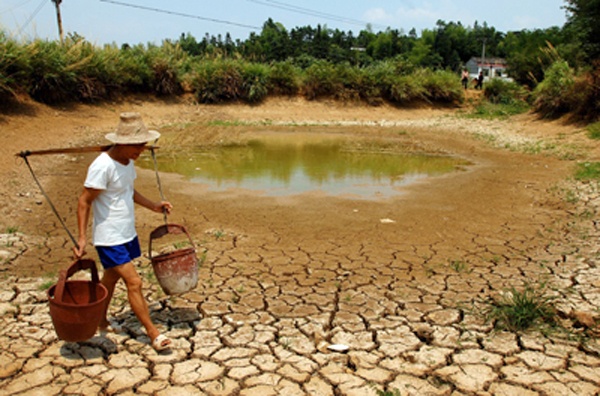 9
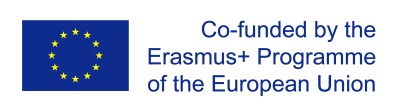 За даними ВООЗ, щодня у світі помирає близько 
42 тисячі людей від хвороб, що пов’язані з неякісною водою. 
Найбільше ця проблема торкається країн Африки і Південної Азії. Там чиста вода – це розкіш!
У деяких країнах Сходу питна вода коштує у три рази більше, ніж сира нафта.
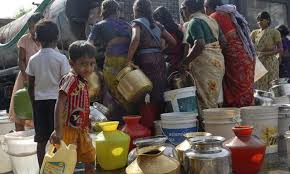 10
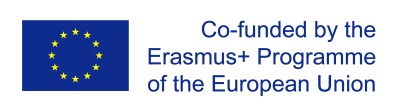 Близько 82% всіх промислових і муніципальних стічних вод зливають в річки без будь-якого попереднього очищення.
Відповідно до показників моніторингу доступу до безпечної води та санітарії, здійснюваного спільно 
WHO і UNICEF, щонайменше, 1,8 мільярда людей змушені пити воду, забруднену фекаліями. 
Ще більша кількість людей отримують питну воду через системи, що не відповідають елементарним нормам санітарії.
11
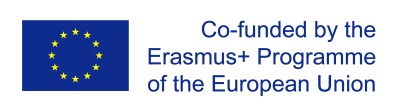 Факти:
 кожний третій житель планети живе в антисанітарних умовах;
  кожний сьомий практикує відкриту дефекацію;
  75% практики відкритої дефекації доводиться на п'ять країн, до яких належать Індія, Індонезія, Нігерія, Ефіопія і Пакистан;
  за останні 30 років доступ до поліпшеної санітарії отримали    2,6 мільярда осіб.
12
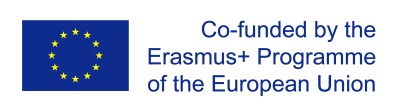 Факти:
 2,1 млрд. людей не мають доступу до чистої води;
 4,5 млрд. людей не мають надійних санітарних послуг;
 340 тис. дітей віком до п'яти років гинуть від діарейних захворювань щороку;
 дефіцит води вже впливає на 4-х з кожних 10 мешканців планети;
 90% усіх стихійних лих пов'язано з водою.
13
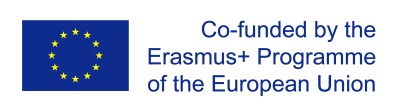 Факти: 
 80% стічних вод надходять в екосистему без обробки або повторного використання;
 близько 2/3 світових транскордонних річок не мають спільної системи управління;
 на аграрне виробництво припадає близько 70% світового водозабору;
 близько 75% всіх промислових водозаборів використовують для виробництва енергії;
 1 куб.м неочищеної води забруднює 300 куб.м чистої води.
14
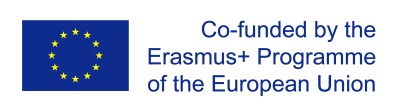 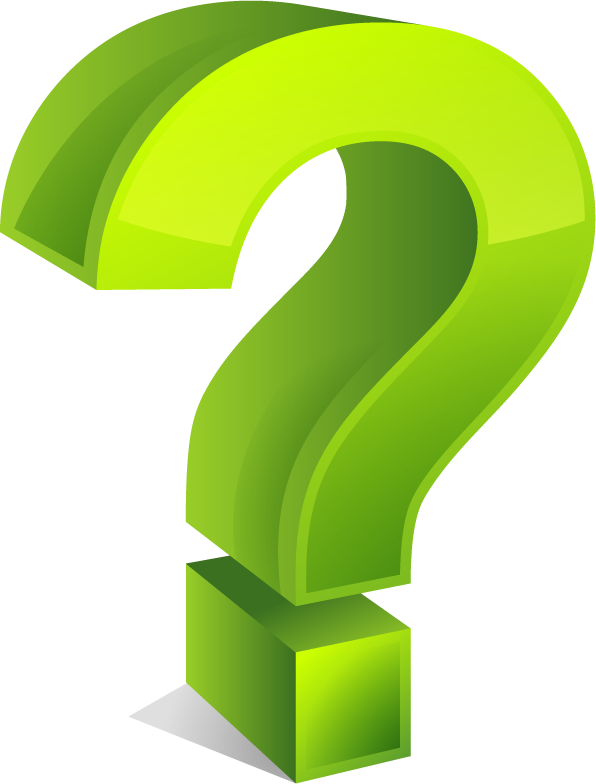 Управління водними ресурсами в Україні
15
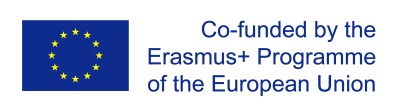 ЯКІСТЬ ВОДИ ТА УПРАВЛІННЯ ВОДНИМИ РЕСУРСАМИ 
В УКРАЇНІ 
Датою початку реалізації Директив Україною є 
1 листопада 2014 р.
У цьому секторі зазначено шість Директив.
З офіційним перекладом текстів цих Директив можна ознайомитися на сайті
Міністерства юстиції України (електронний ресурс -  http://www.minjust. gov.ua/45875)
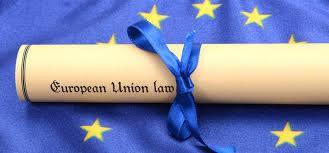 16
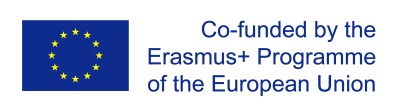 ВОДНА РАМКОВА ДИРЕКТИВА*
Повна назва: Директива 2000/60/ЄC Європейського Парламенту і Ради від 23 жовтня 2000 року про встановлення рамок діяльності Співтовариства у сфері водної політики (надалі ВРД).
Країна має виділити на своїй території райони річкових басейнів, які містять один або декілька річкових басейнів разом з пов’язаними з ними підземними та прибережними водами. 
Для кожного району річкового басейну розробляють  
План управління. 
План містить аналіз характеристик району річкового басейну і стан води та програми заходів для досягнення цілей ВРД
*http://apena.com.ua/imaоб’єктges/documents/translations/Guidance_07_Ukr.pdf
17
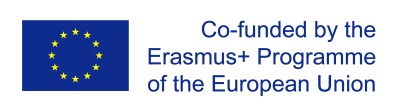 Мета, поставлена Директивою, є досить амбітною: 
за 15 років (до кінця 2015 р.) усі країни — члени ЄС повинні забезпечити досягнення
всіма поверхневими та підземними водними об’єктами доброго екологічного та хімічного статусу.
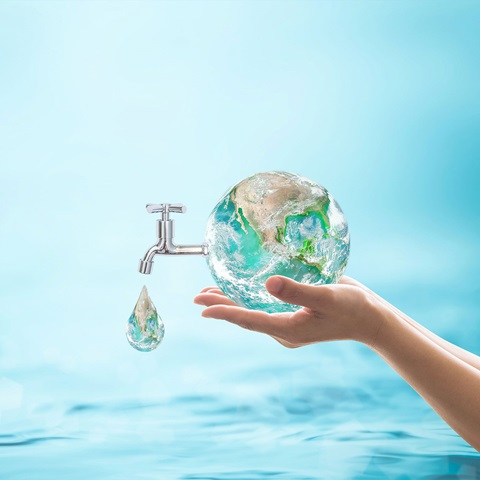 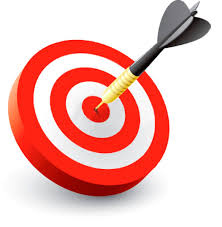 18
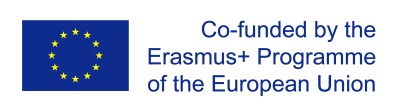 План імплементації ВРД ЄС затверджено 
Розпорядженням Кабінету Міністрів України від 15 квітня 2015 року 
№ 371 «Про схвалення розроблених Міністерством екології та природних ресурсів планів імплементації деяких актів 
законодавства ЄС».


http://www.kmu.gov.ua/document/248102954/Dir_2000_60.pdf
19
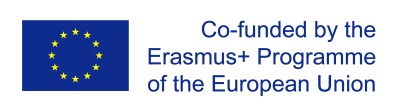 У межах України виділено 9 районів річкових басейнів: 
 Вісли (Західного  Бугу та Сану); 
 Дунаю;
 Дністра; 
 Південного Бугу; 
 Дніпра;
 Дону; 
 річок Причорномор’я; 
 річок Приазов’я; 
 річок Криму.

ВРД забезпечує законодавчу базу для досягнення доброго статусу
водних об’єктів, як поверхневих, так і підземних.
20
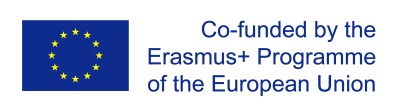 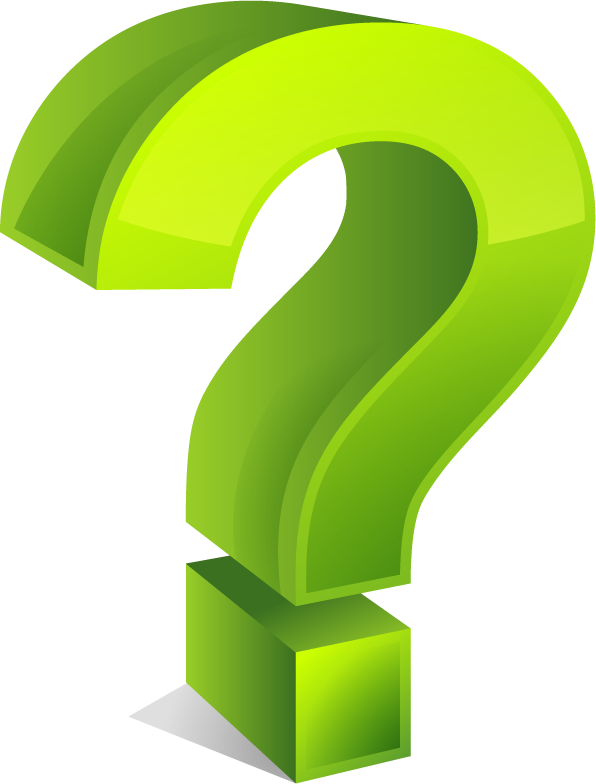 Що означає добрий статус водних об’єктів?
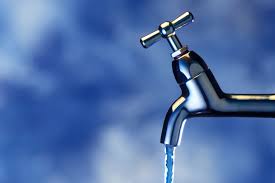 21
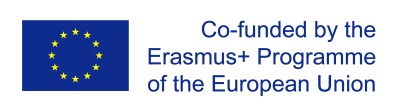 Стан поверхневих вод визначають за екологічним та хімічним статусом.
Екологічний статус визначають, в першу чергу, за станом
біологічних елементів (риба, донні безхребетні, водна флора та ін.) і оцінюють за п’ятьма класами:
 відмінний;
 добрий;
 задовільний;
 поганий;
 дуже поганий.
22
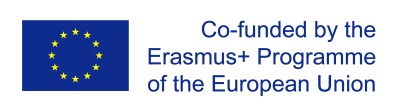 Хімічний статус визначають за пріоритетними полютантами. 
До них належать важкі метали (кадмій, плюмбум, нікол, меркурій) та органічні речовини, які є токсичними для живих організмів.
Разом до переліку пріоритетних речовин нині віднесено 
45 речовин*: 
33 — Директивою 2008/105/ЄC про екологічні стандарти у сфері водної політики та 
12 — Директивою 2013/39/ЄС3, яка вносить
зміни до ВРД та Директиви 2008/105/ЄС. 


*перелік речовин англійською на сайті http://eur-lex.europa.eu/LexUriServ/LexUriServ.do?uri=OJ:L:2008:348:0084:0097:EN:PDF
23
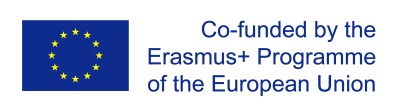 Хімічний статус оцінюють лише за двома класами:  

 добрий;
 неспроможний досягнути доброго.
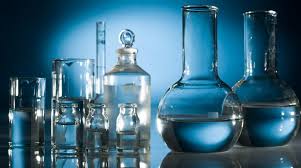 24
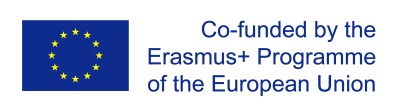 Стан підземних вод визначають за
 
 хімічним статусом та 
 запасами.
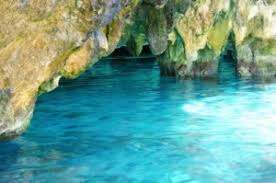 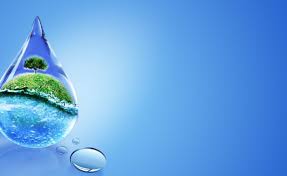 25
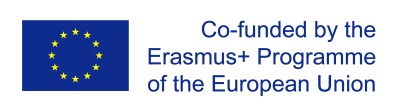 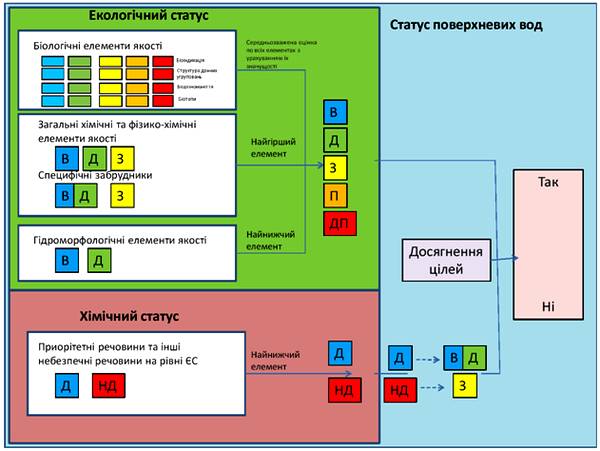 26
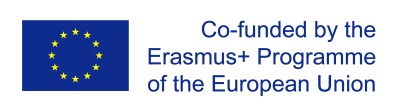 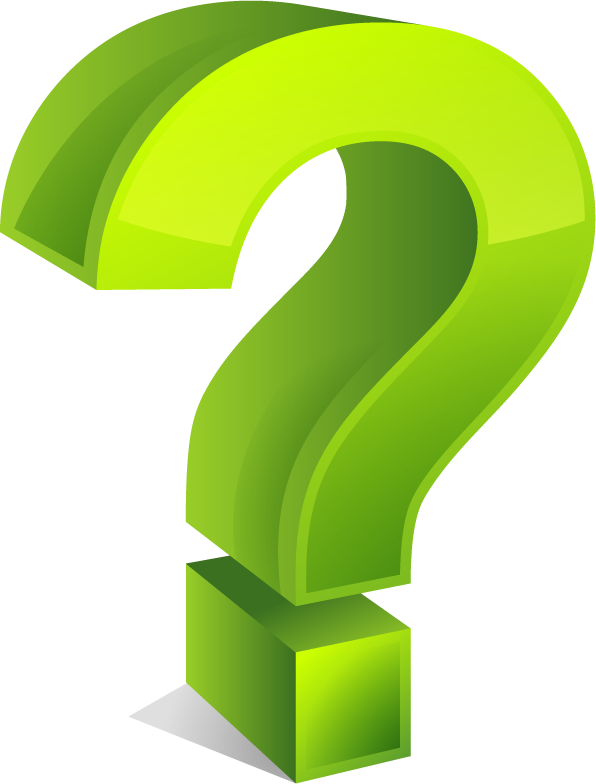 Новий порядок моніторингу вод в Україні: 
   який він буде?
27
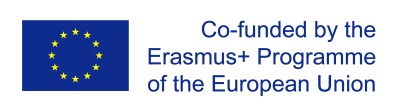 В Україні набрав чинності новий порядок моніторингу вод.
З 2019 року вступив у силу новий порядок моніторингу наземних, підземних та морських вод. 
Цей порядок відповідає директивам ЄС, 
запроваджує чітку процедуру та прибирає функції дублювання між різними державними установами. 
Завдяки новому моніторингу буде отримано дані, необхідні для розробки Планів управління річковими басейнами та Морської Стратегії.
28
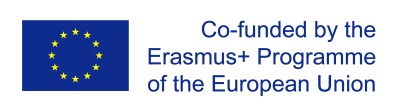 Нова система моніторингу передбачає:

 чіткий розподіл обов’язків між організаціями, які визначають показники, без дублювання повноважень;
 розширений список біологічних, гідроморфологічних,
хімічних і фізико-хімічних показників для моніторингу;
 запроваджено шестирічний цикл моніторингу;
 введено класифікацію стану вод: 
     5 класів екологічного стану і 2 класи хімічного стану;
 збільшення кількості пунктів моніторингу вод з сотень до декількох тисяч.
29
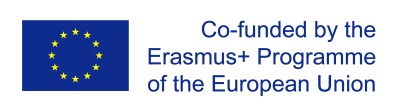 Графік виконання заходів Директиви в Україні
30
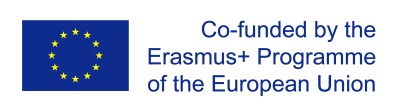 Види державного Моніторингу поверхневих та підземних вод:
діагностичний;
 операційний;
 дослідницький.
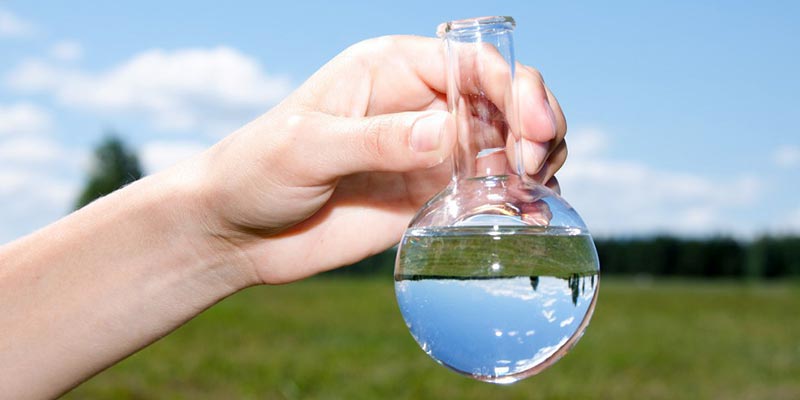 31
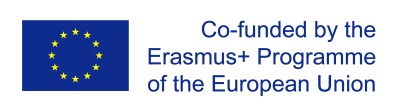 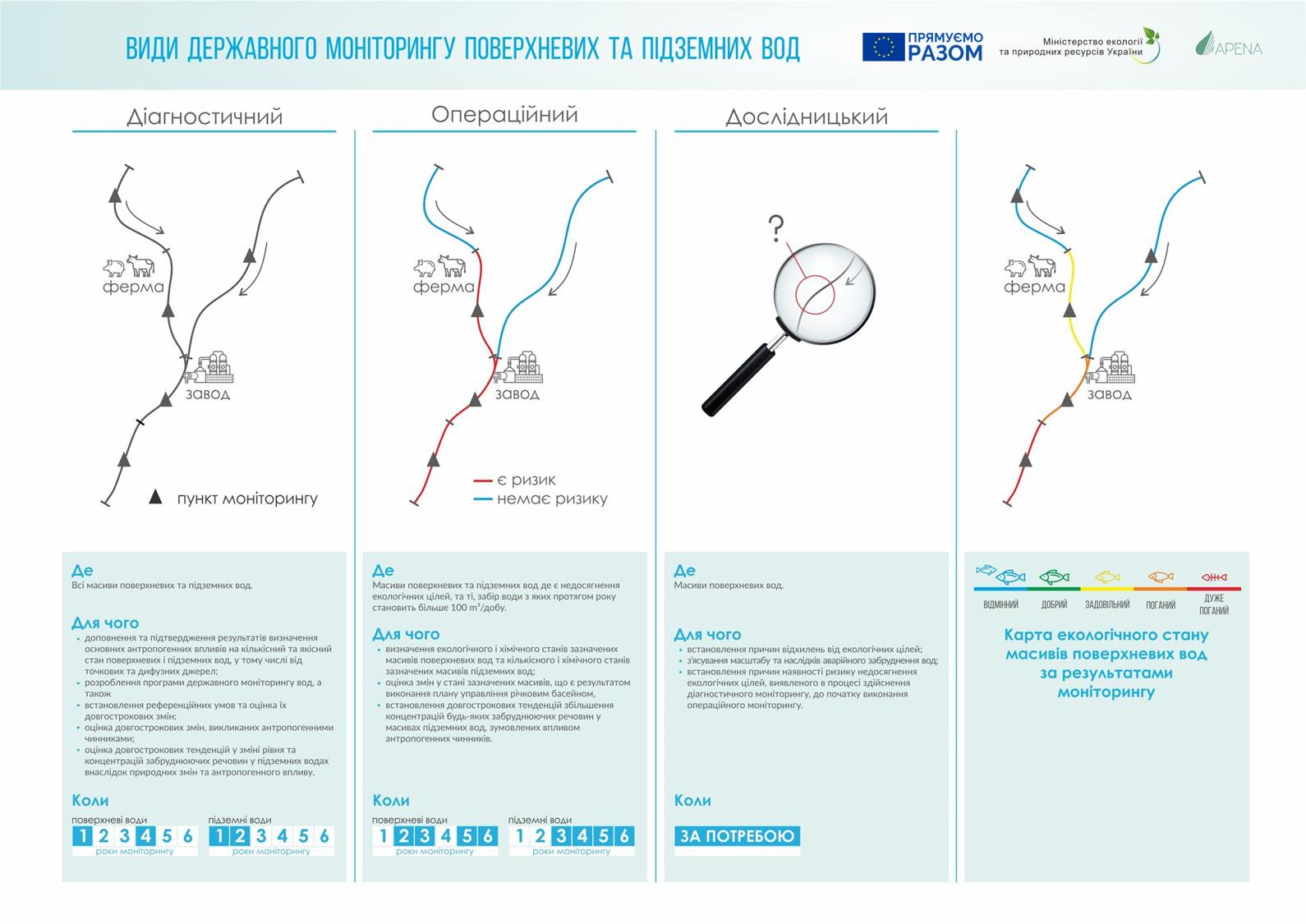 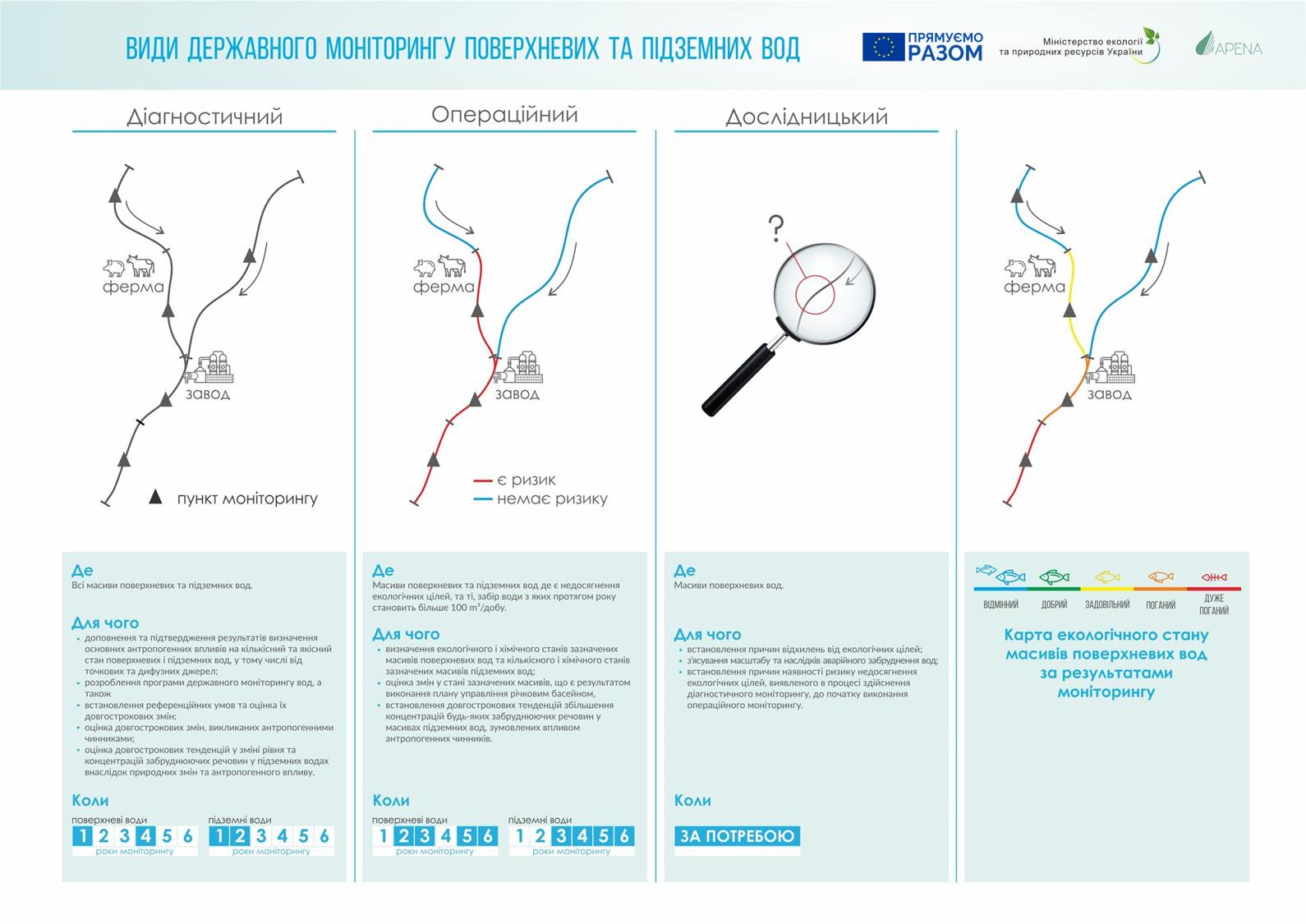 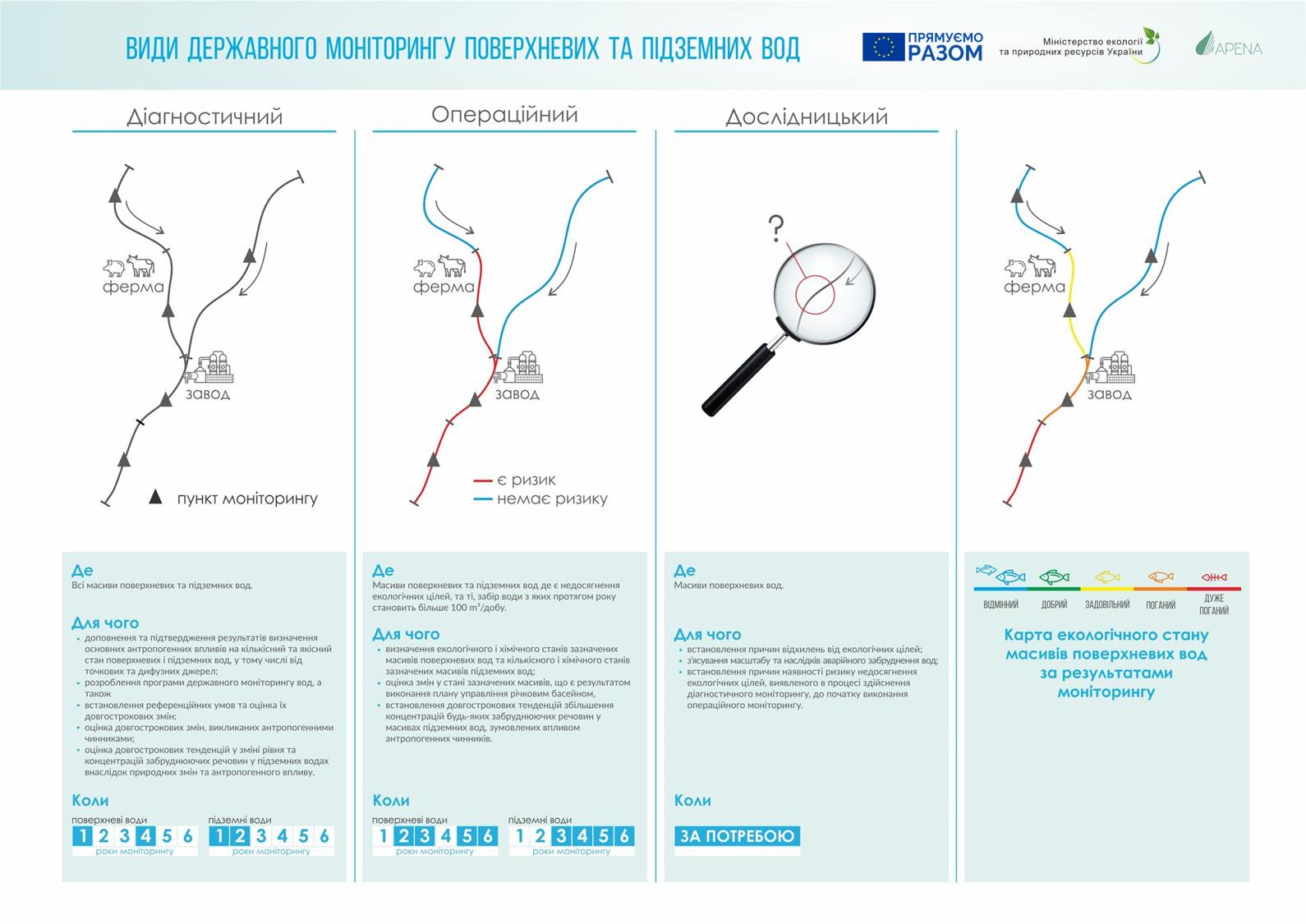 32
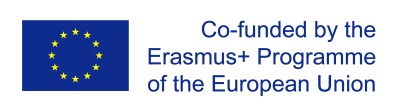 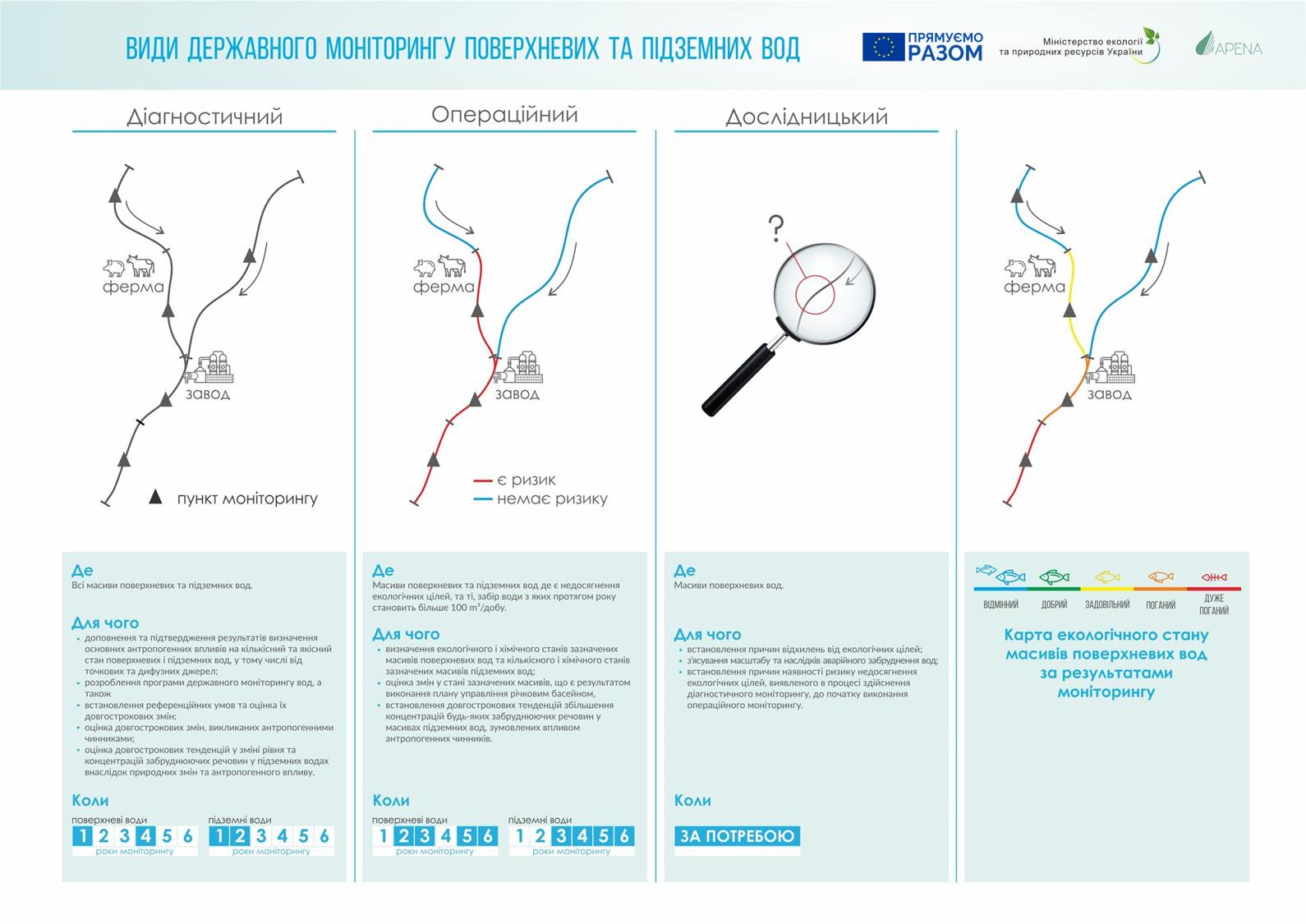 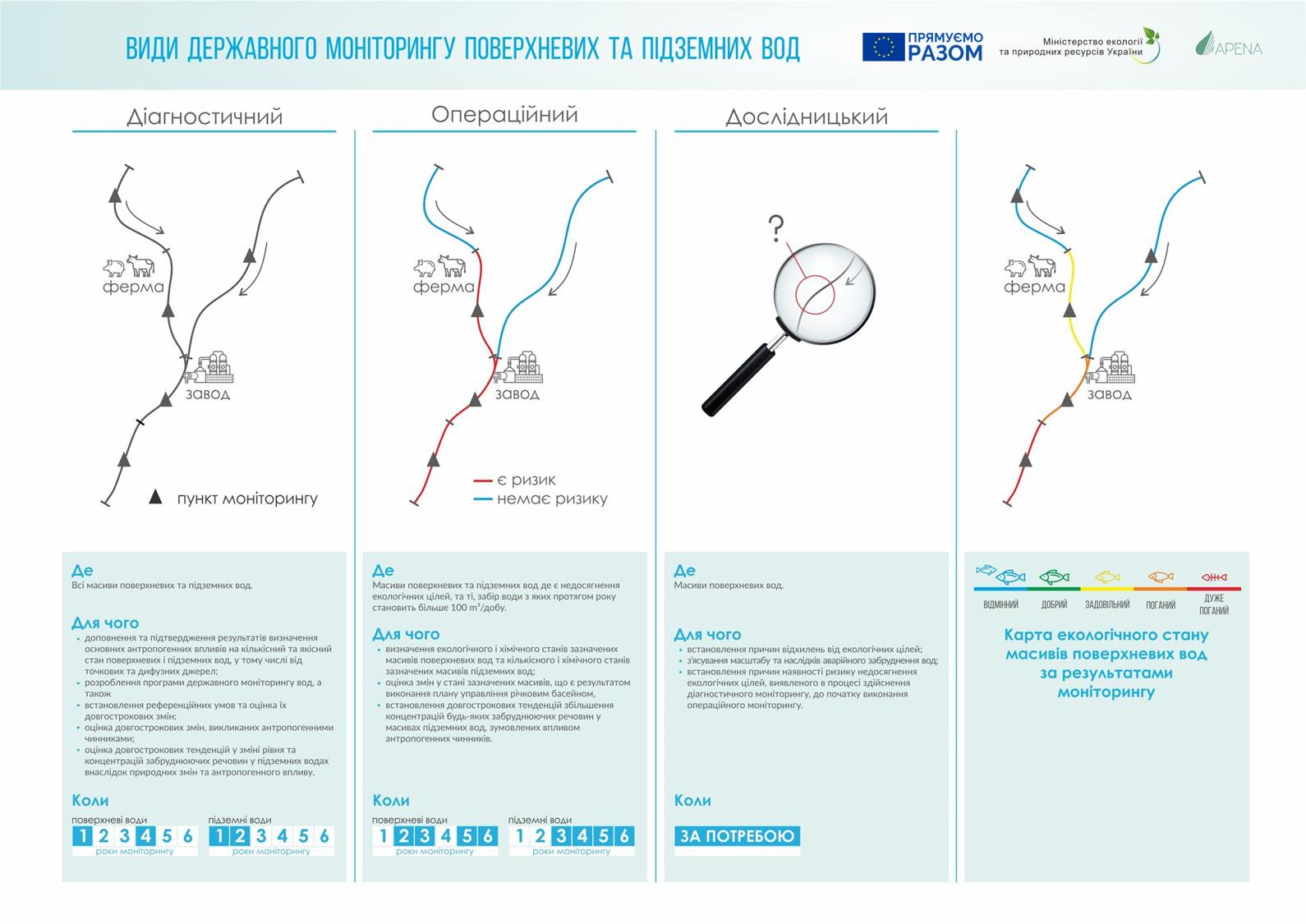 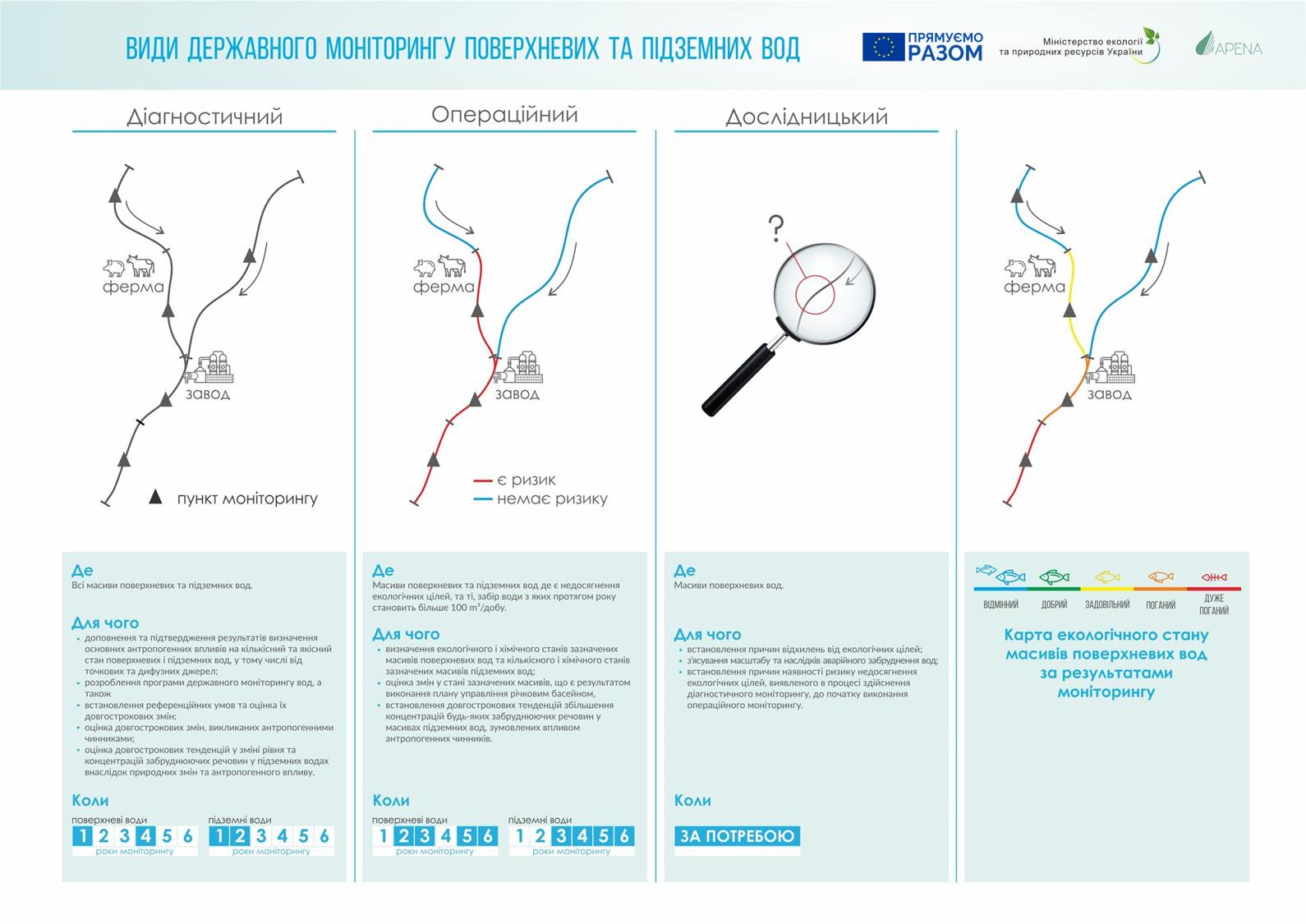 33
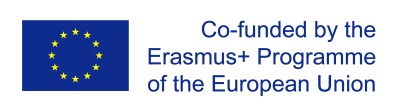 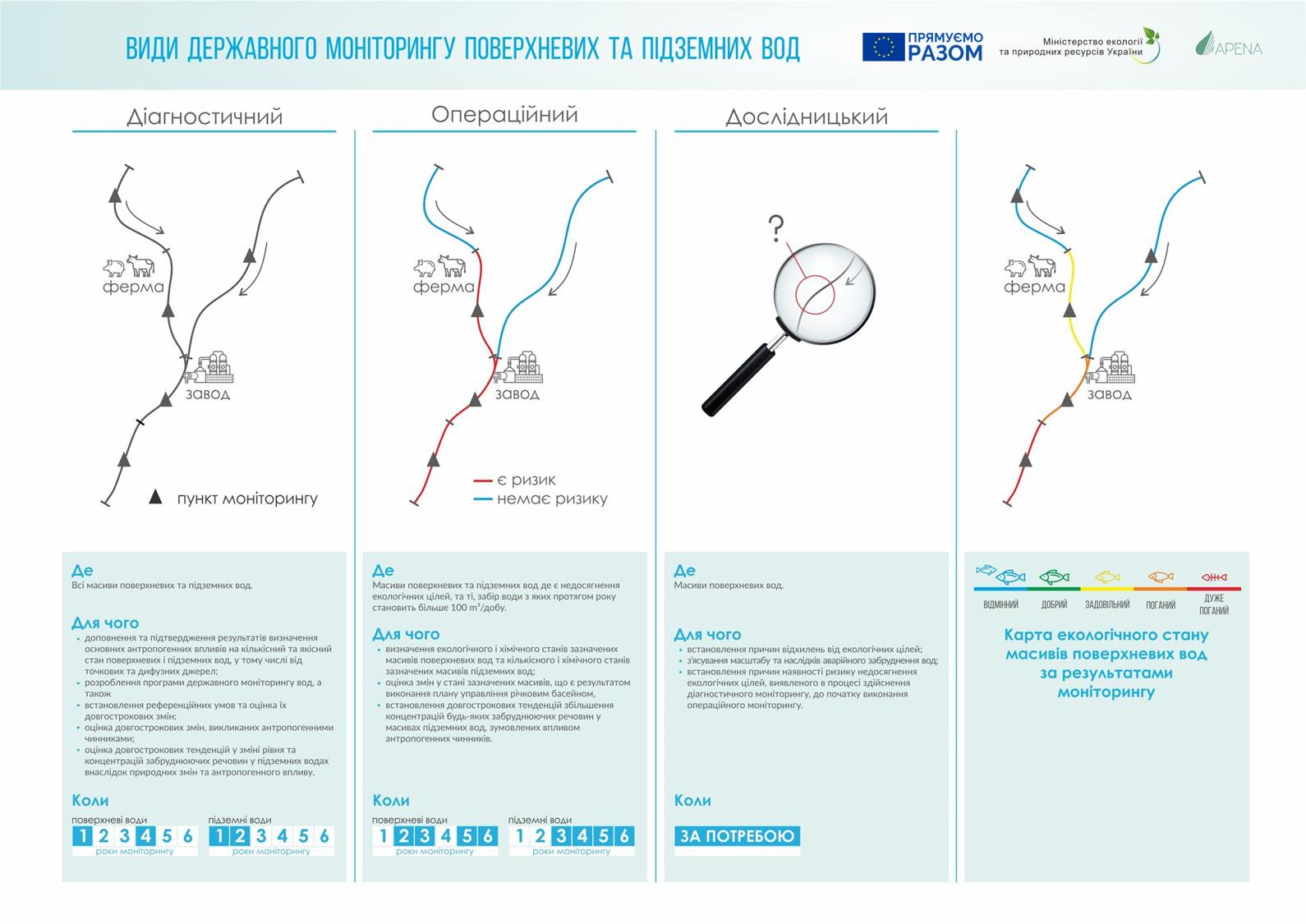 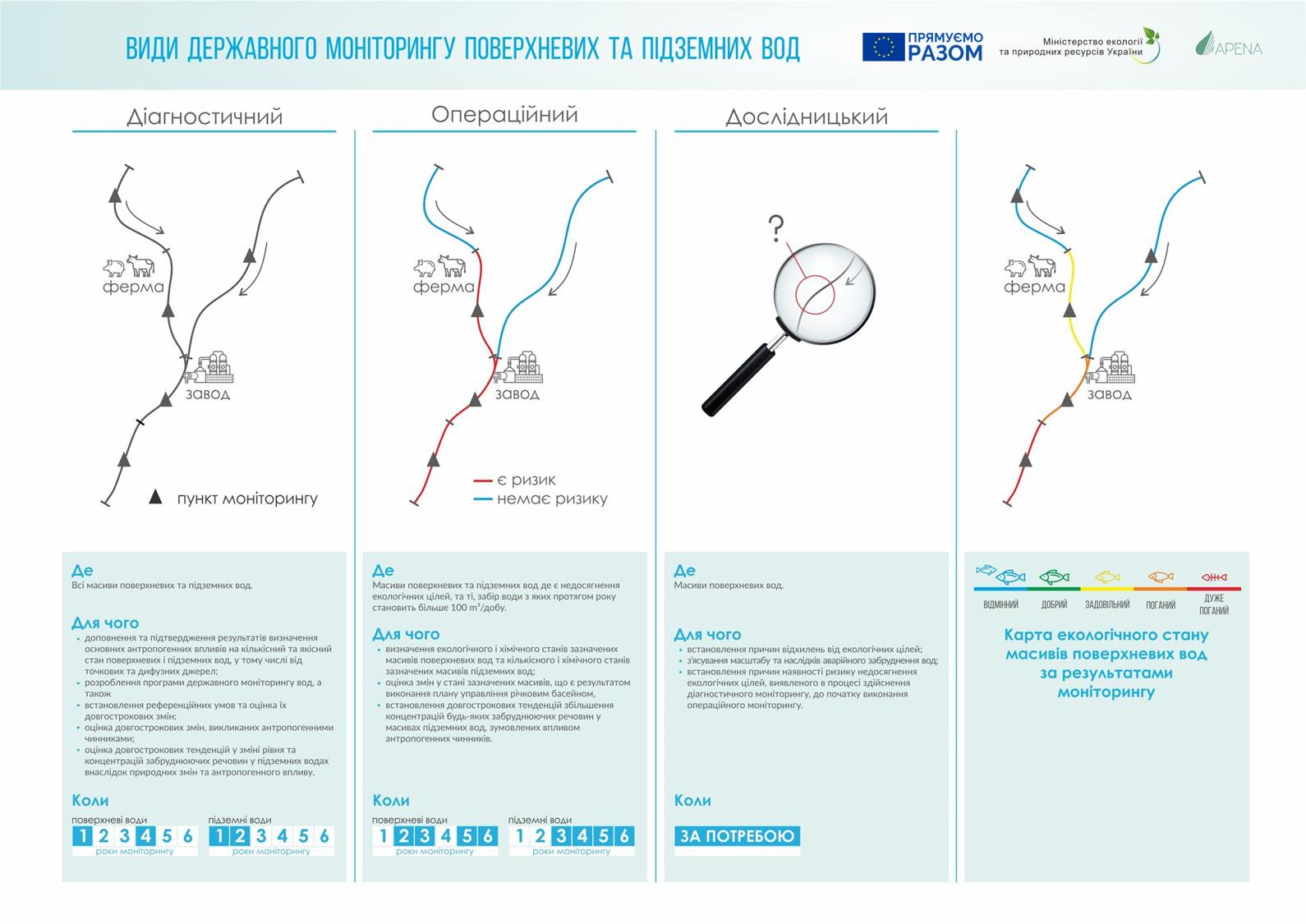 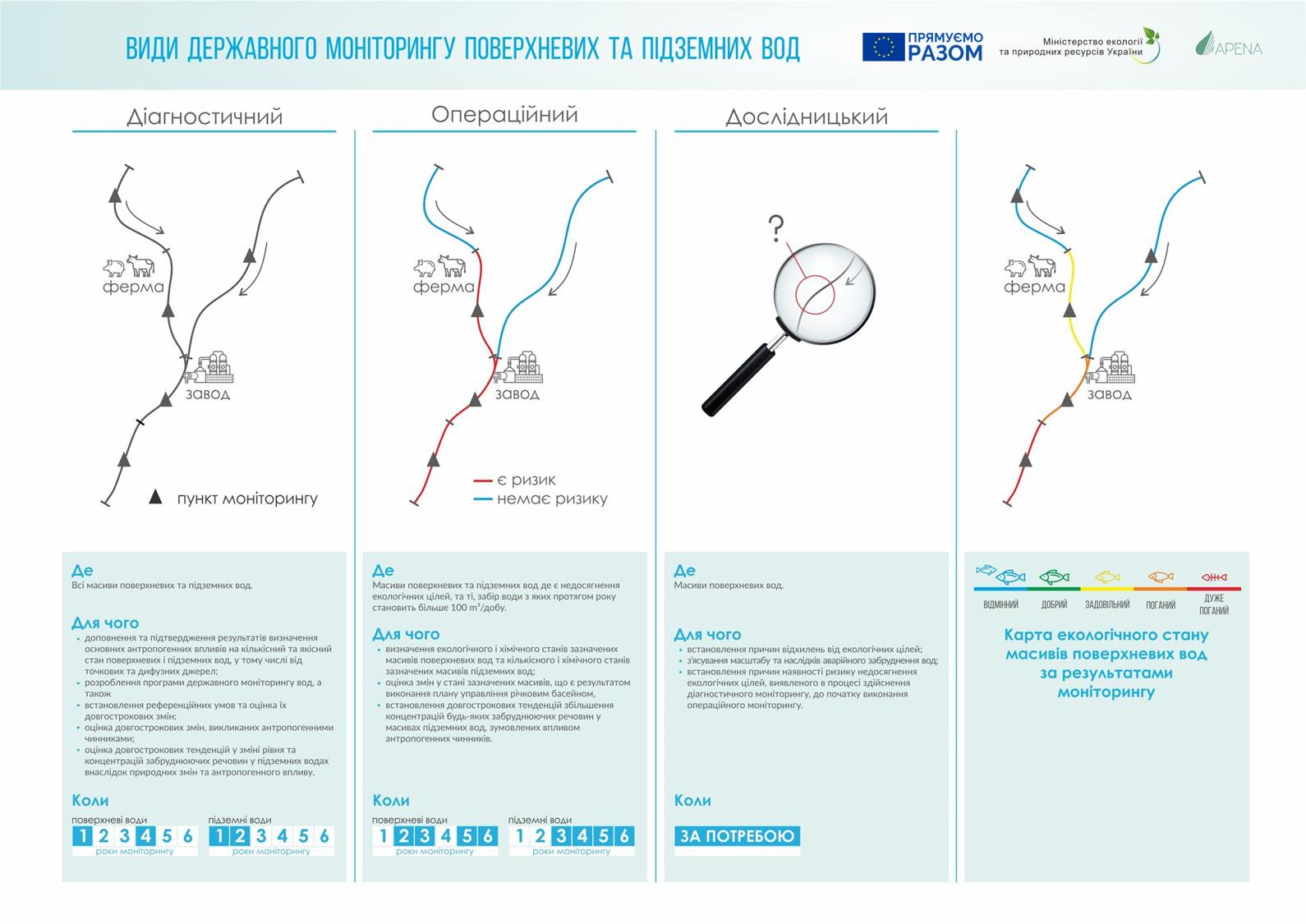 34
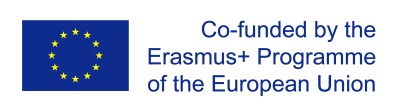 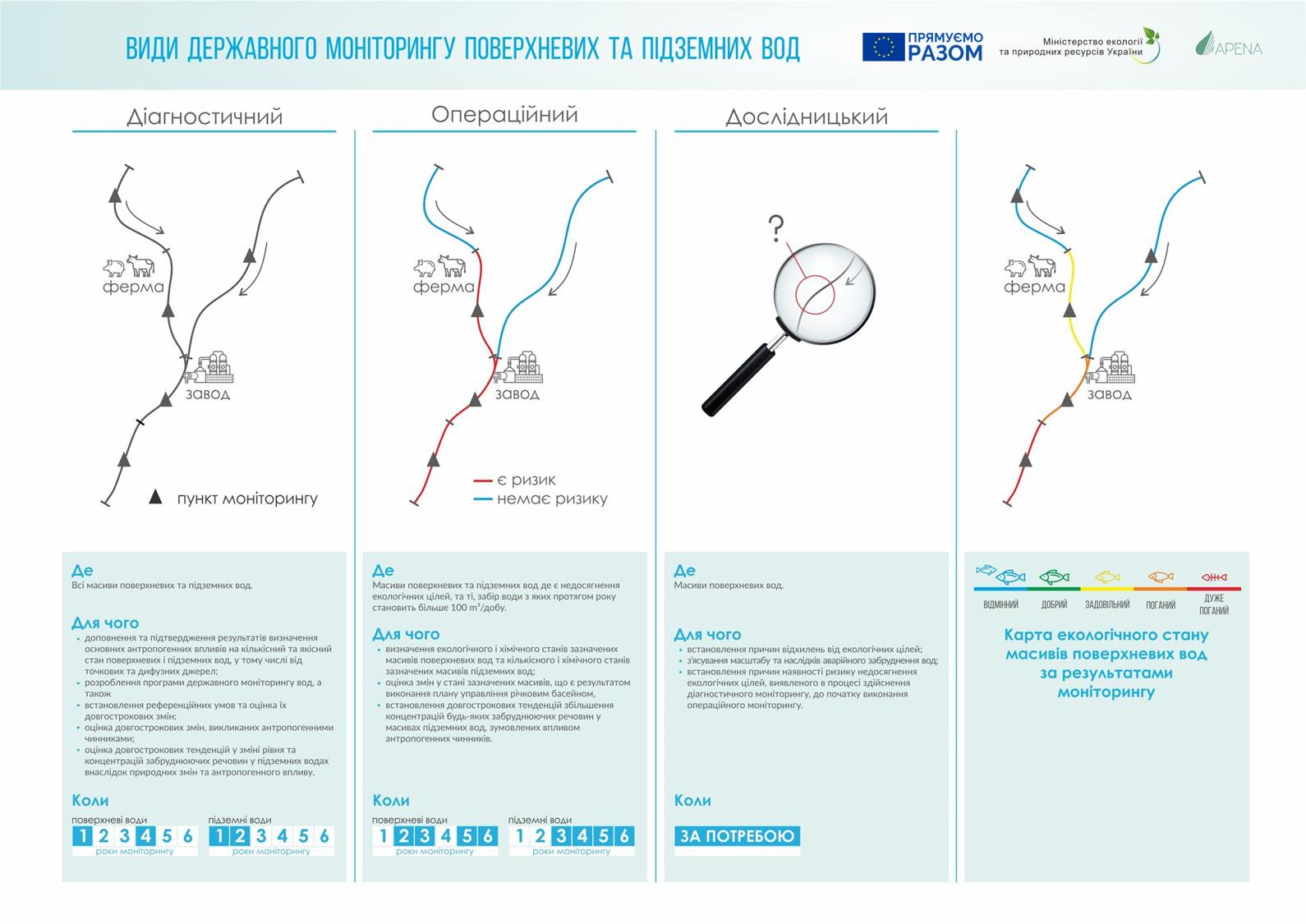 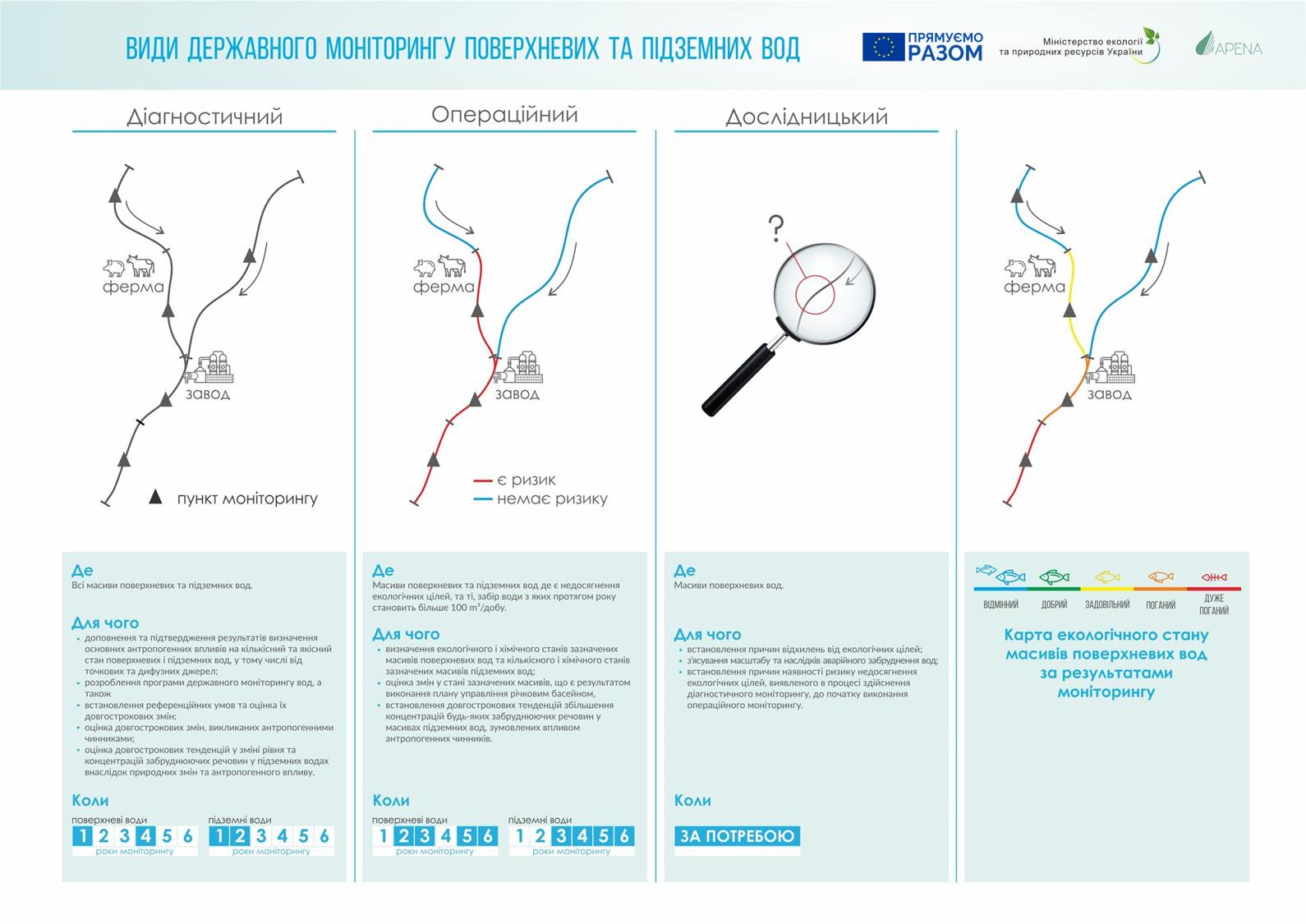 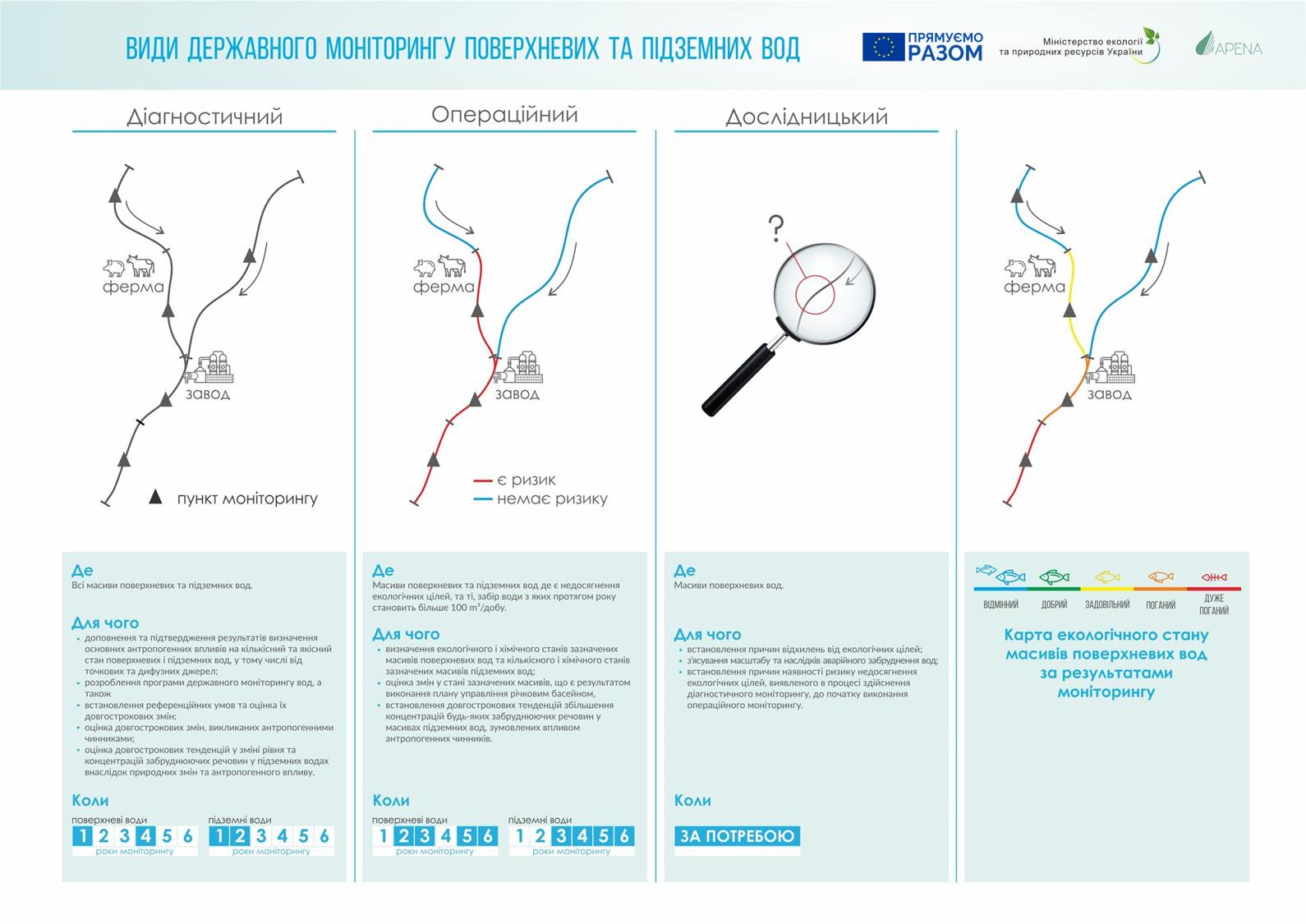 35
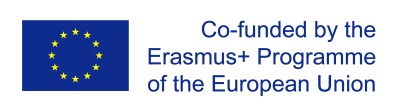 http://texty.org.ua/water/
Нова система моніторингу  дасть можливість  кожному громадянину  та  експерту  отримувати у доступний спосіб по-європейськи класифіковані дані про стан водних масивів, басейнів річок загалом.  
Дані, отримані у результаті моніторингу оприлюднюються на спеціалізованому порталі.
36
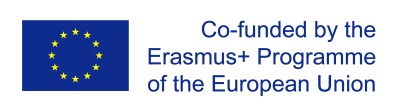 Інтерактивна карта забрудненості річок в Україні на основі даних Державного агентства водних ресурсів. 
На карті ‒ понад 400 пунктів контролю річкової води. 
Можна переглянути до 16 параметрів забруднення, а також з’ясувати, як його рівень змінювався упродовж п’яти років.
http://texty.org.ua/water/?fbclid=IwAR0Udepj2epjbRTOm0nR-U55IIJefrfHJlF5V0SLMhR5-HMmCimWfMnYkvM
37
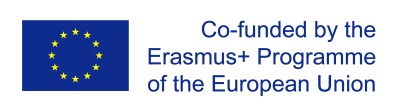 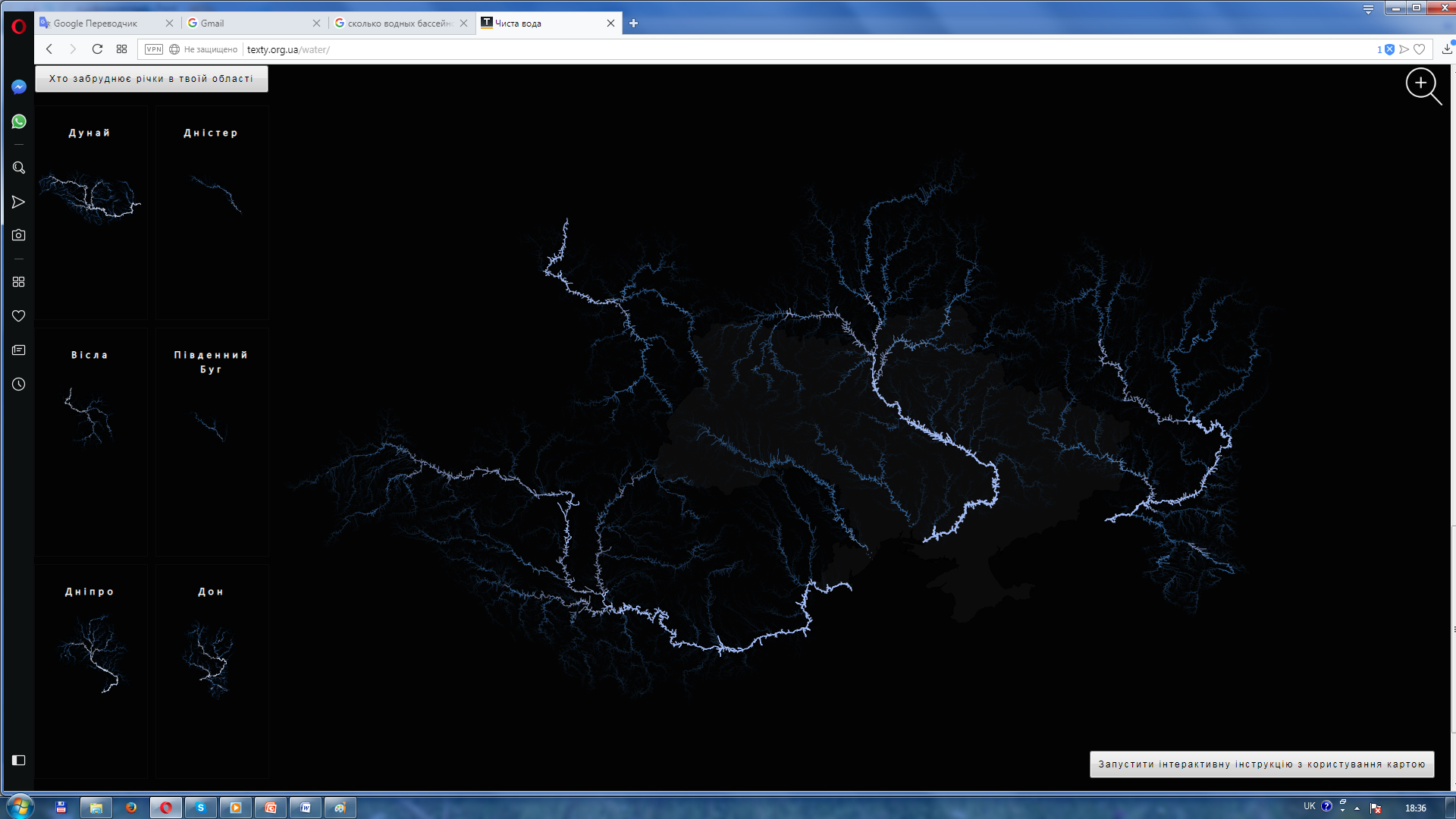 http
http://texty.org.ua/water/?fbclid=IwAR0Udepj2epjbRTOm0nR-U55IIJefrfHJlF5V0SLMhR5-HMmCimWfMnYkvM
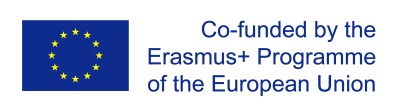 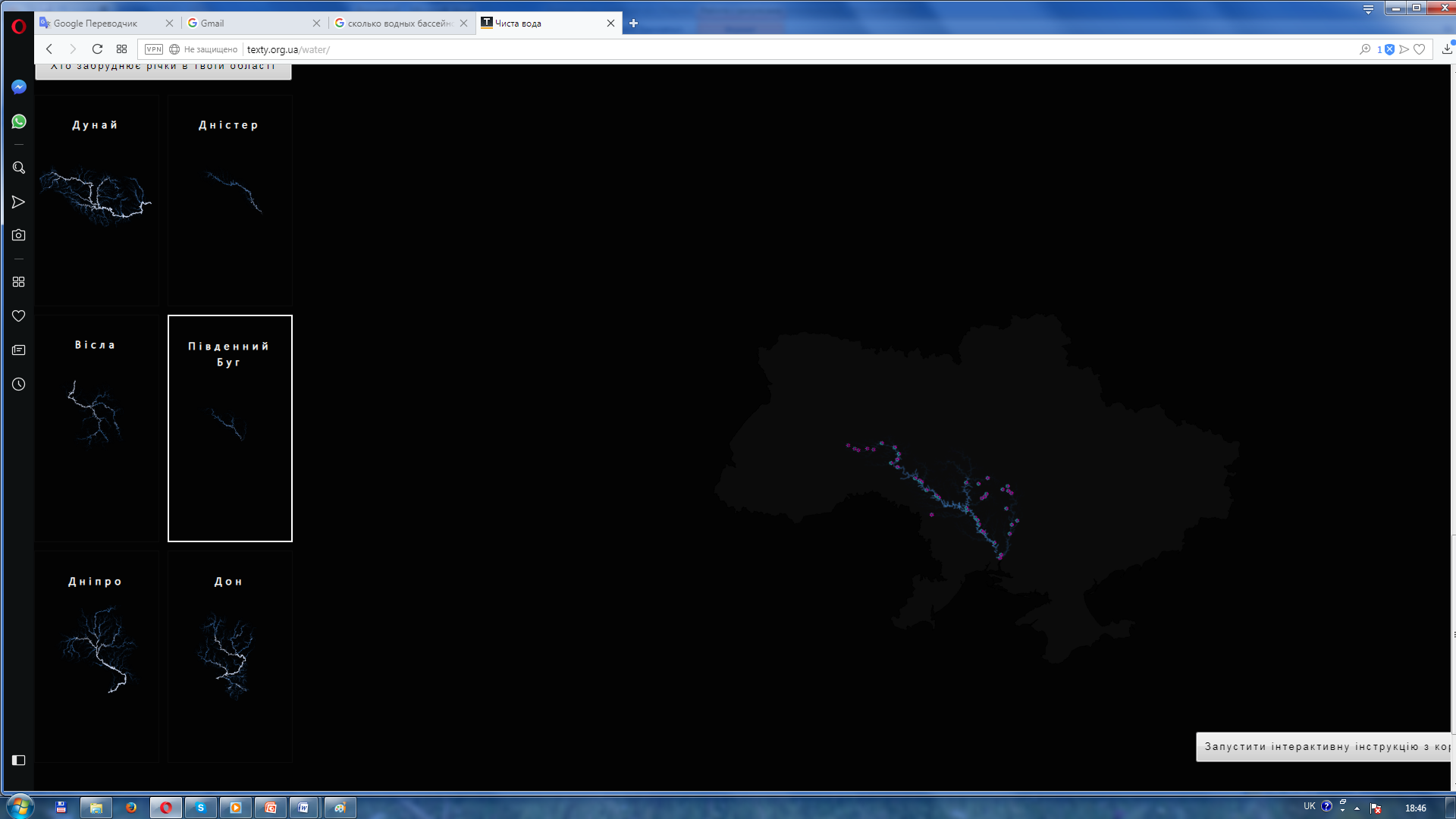 39
http ://texty.org.ua/water/?fbclid=IwAR0Udepj2epjbRTOm0nR-U55IIJefrfHJlF5V0SLMhR5-HMmCimWfMnYkvM
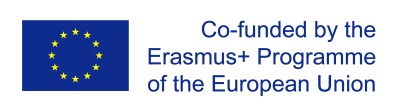 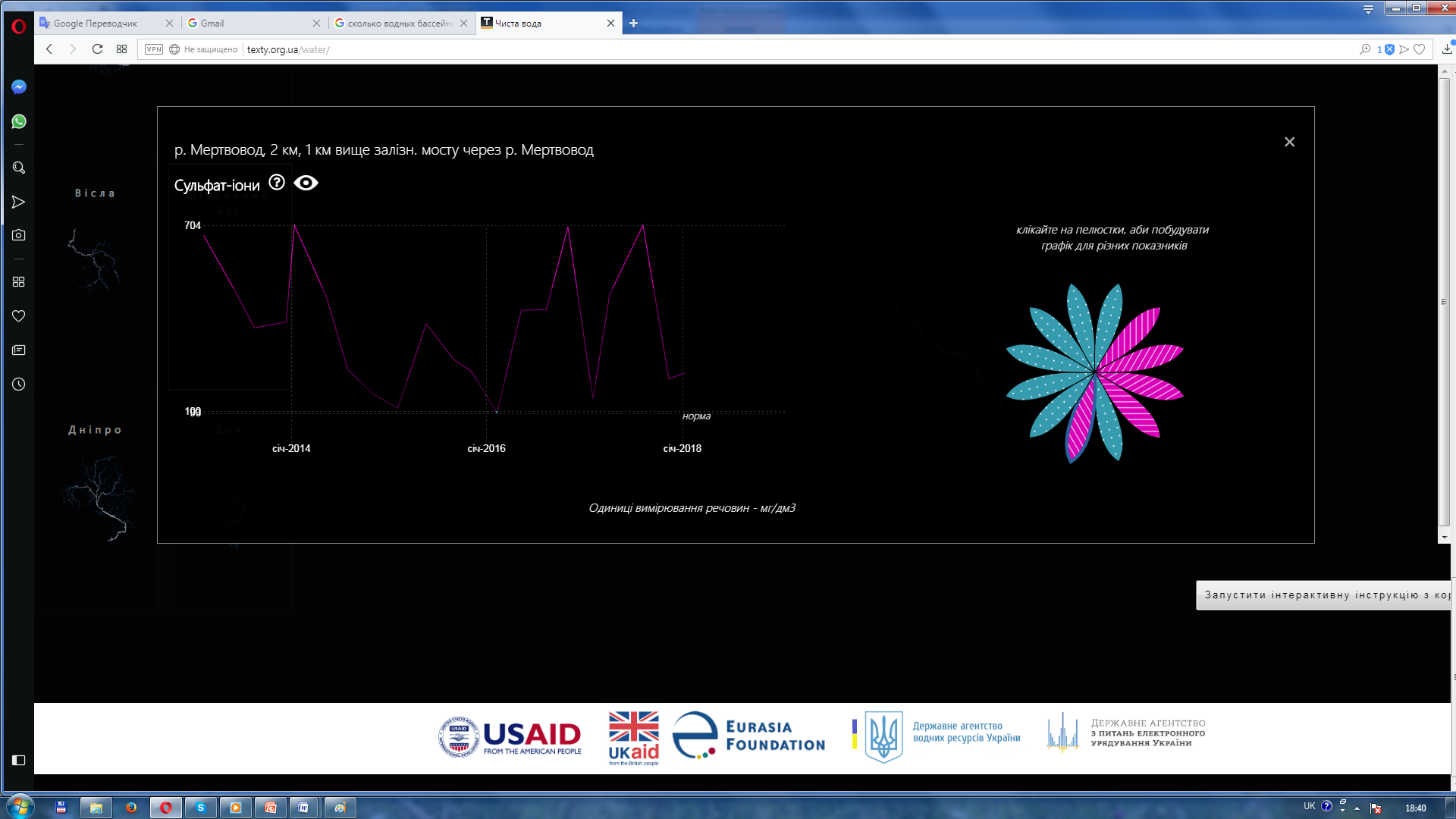 40
http ://texty.org.ua/water/?fbclid=IwAR0Udepj2epjbRTOm0nR-U55IIJefrfHJlF5V0SLMhR5-HMmCimWfMnYkvM
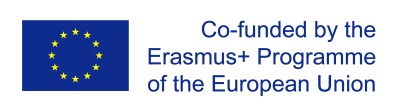 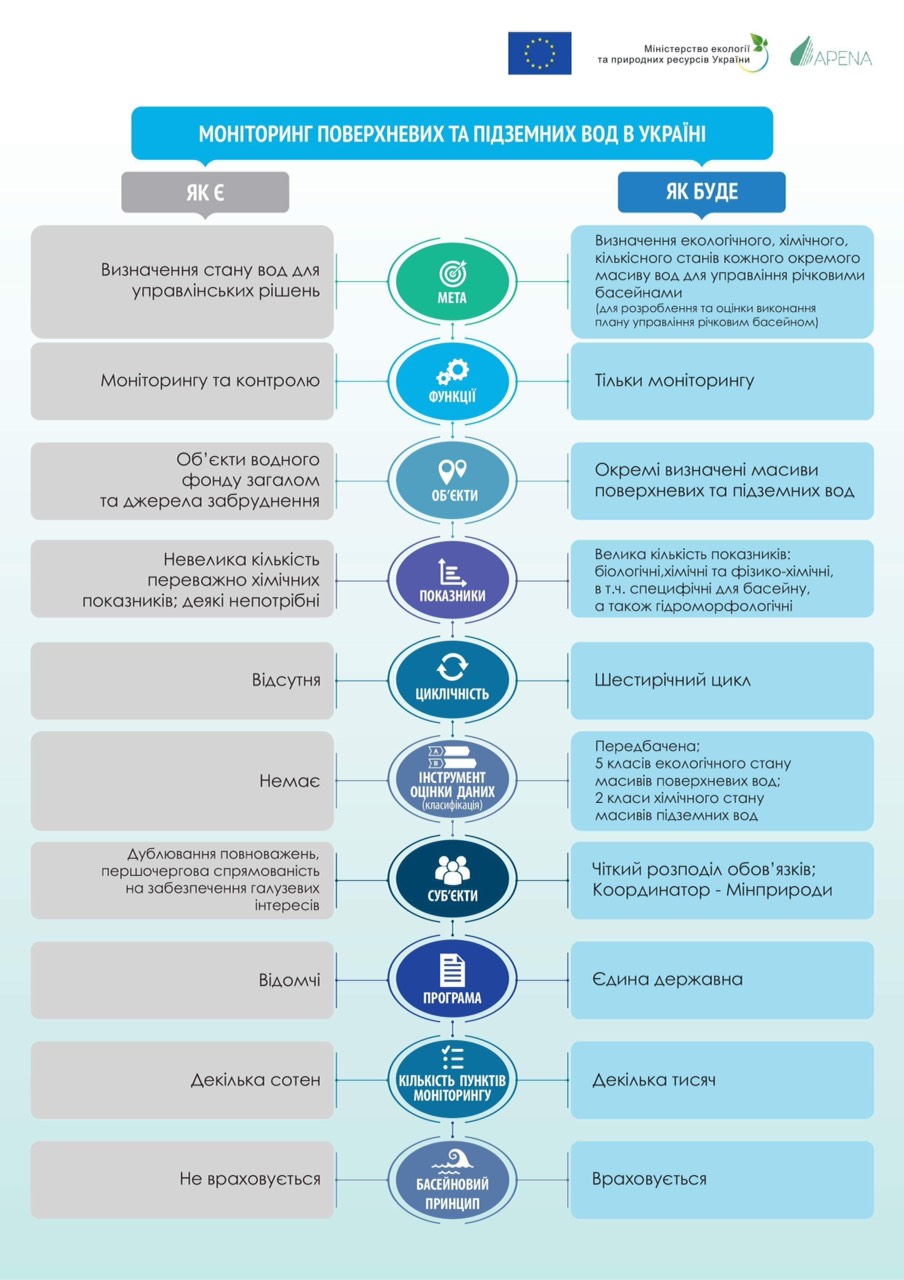 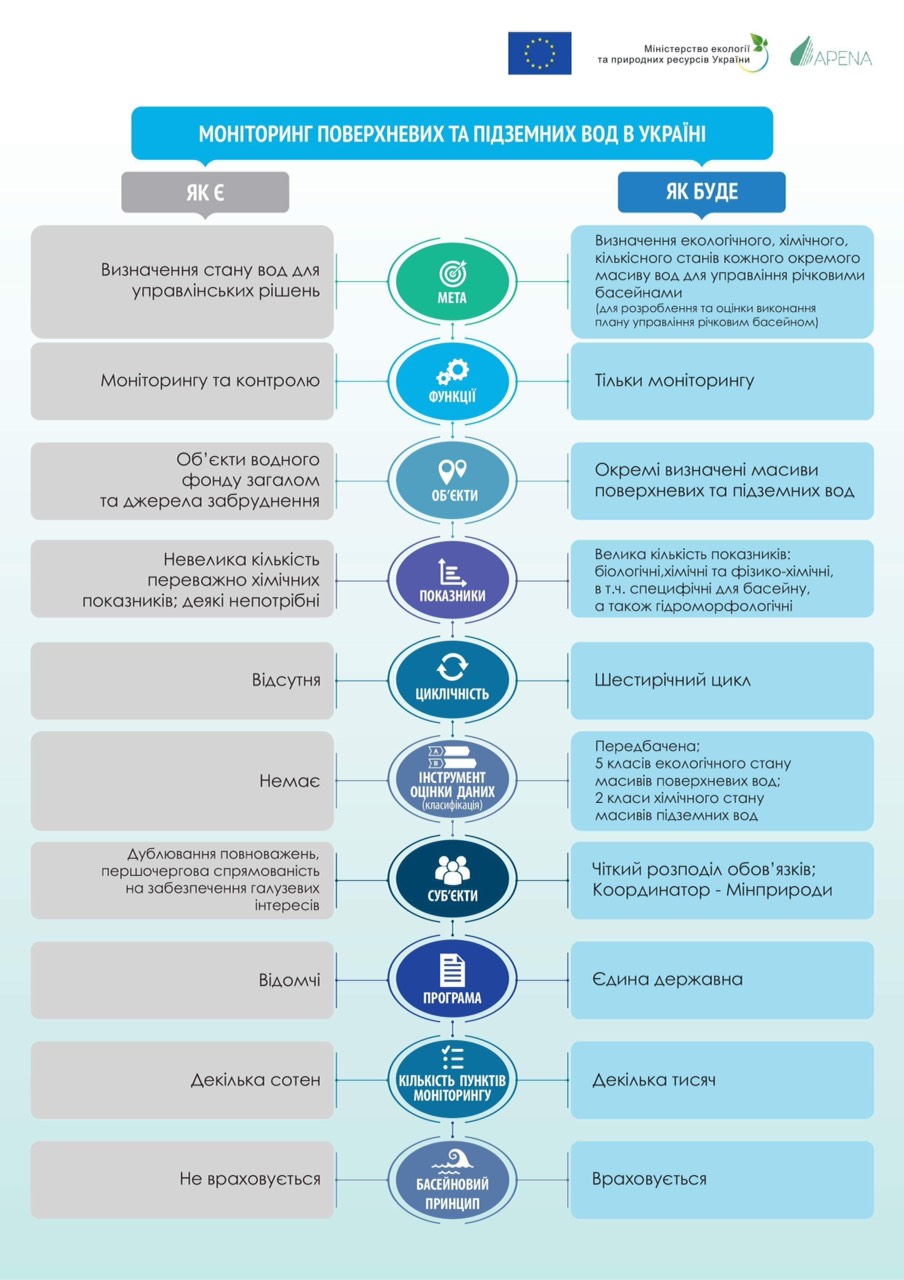 41
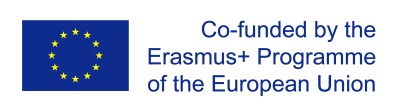 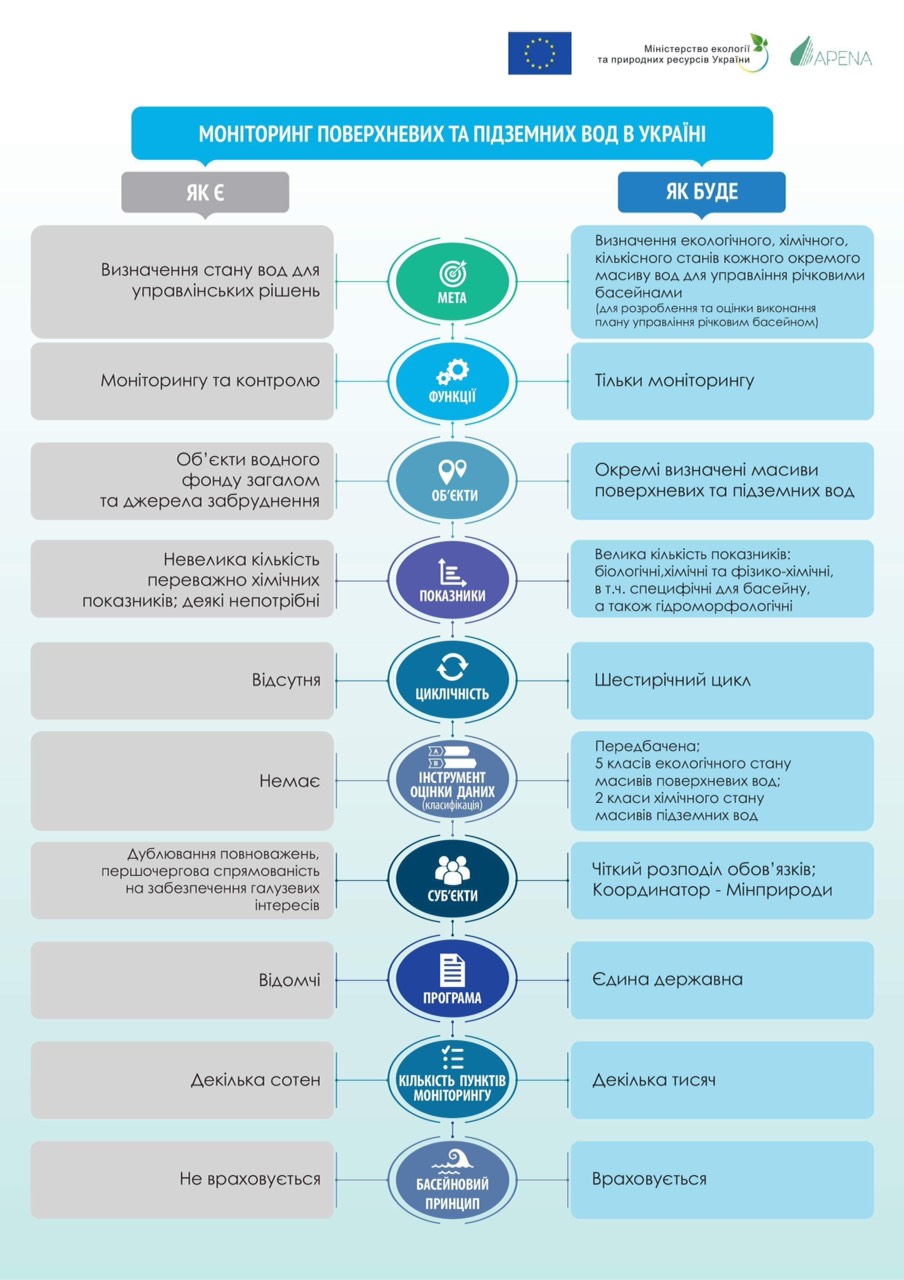 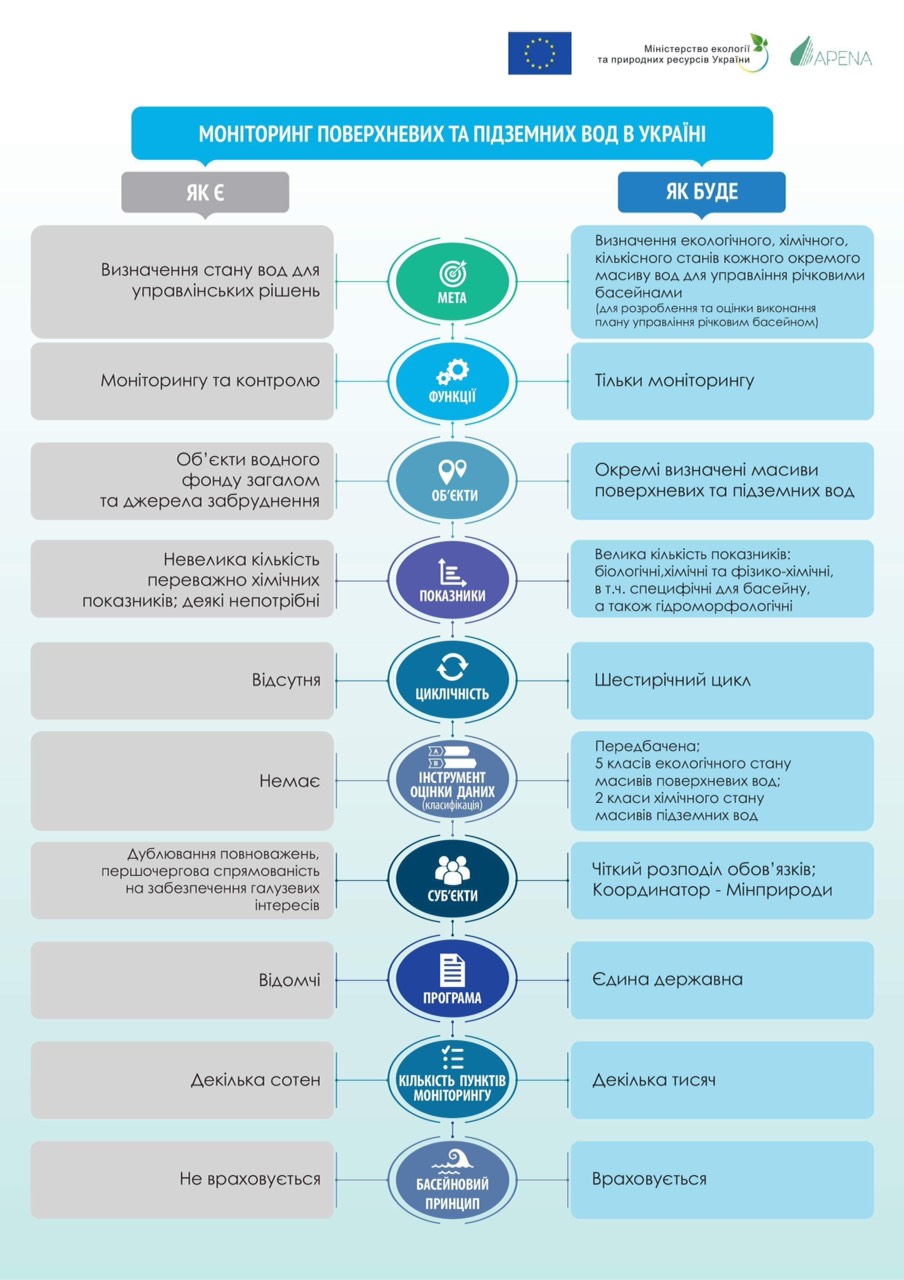 42
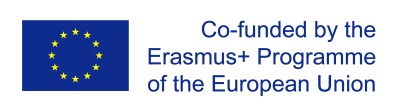 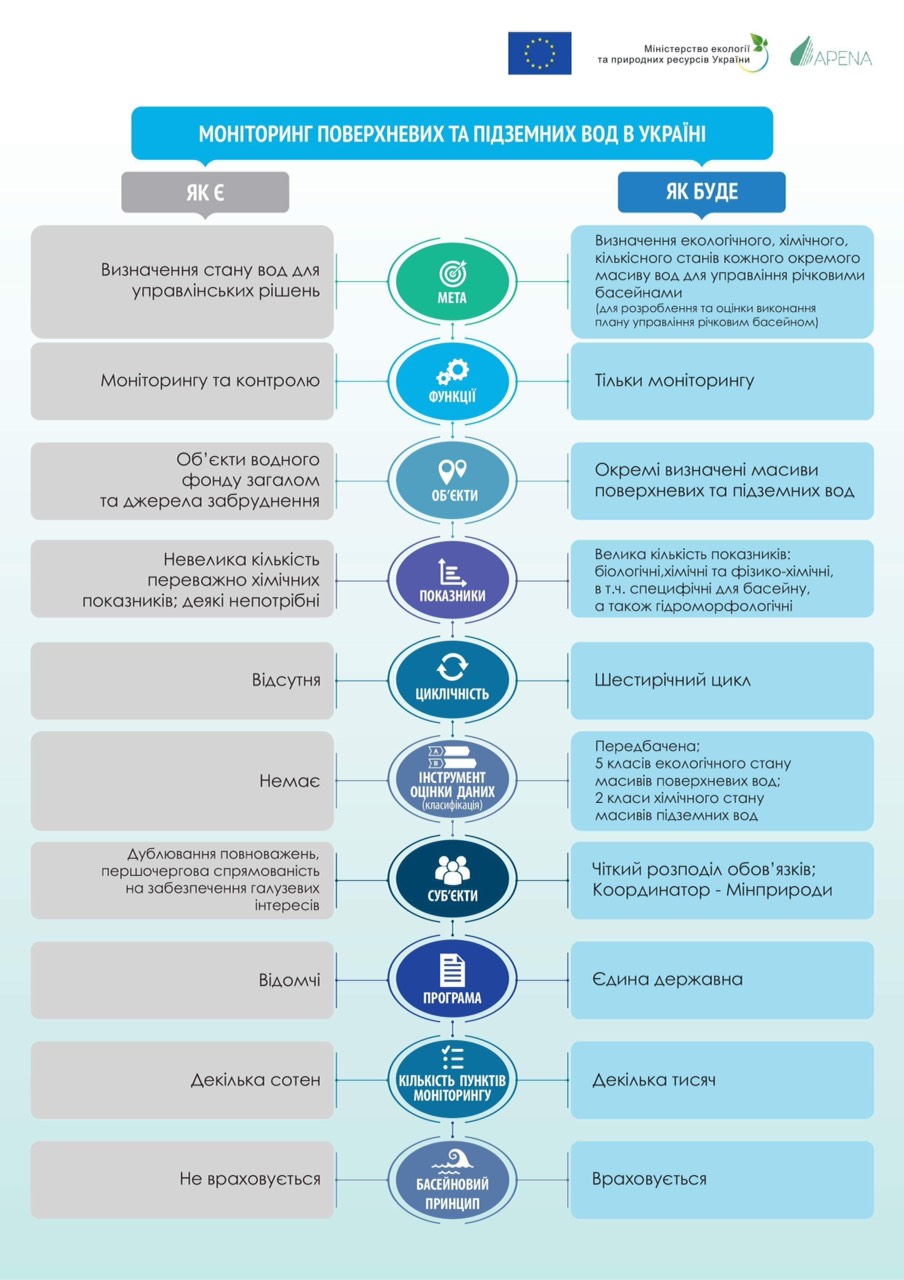 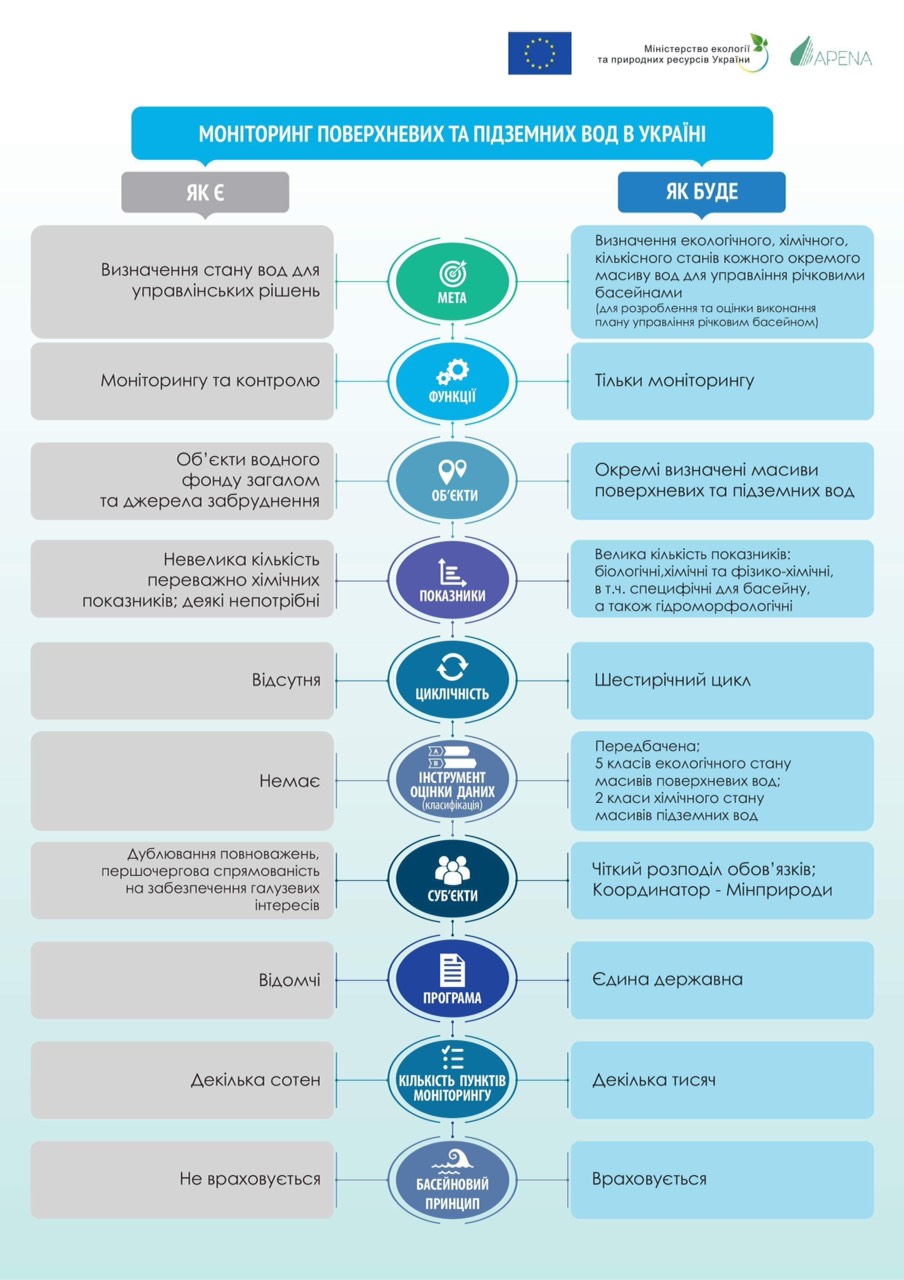 43
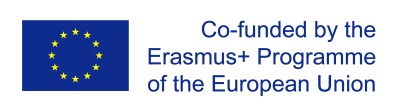 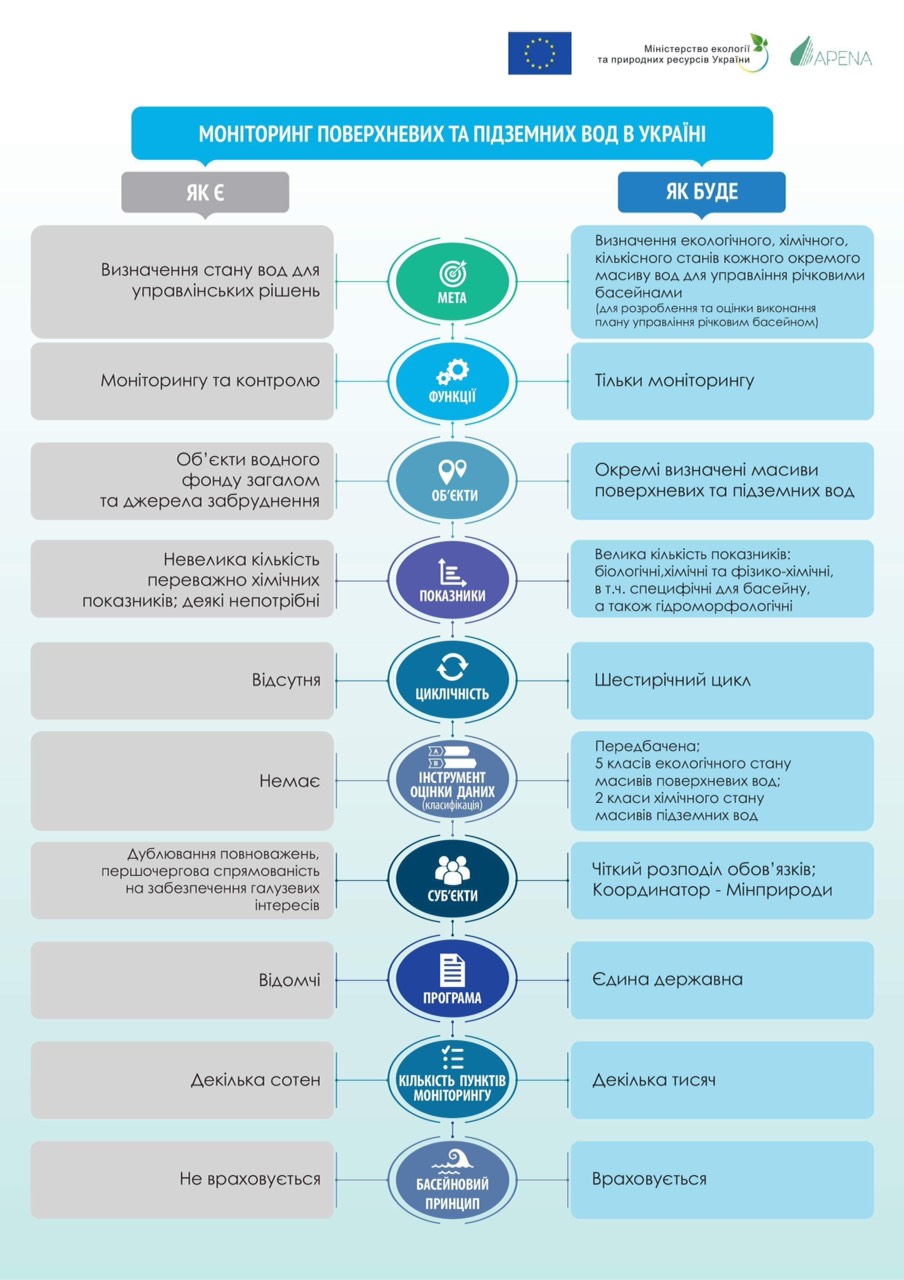 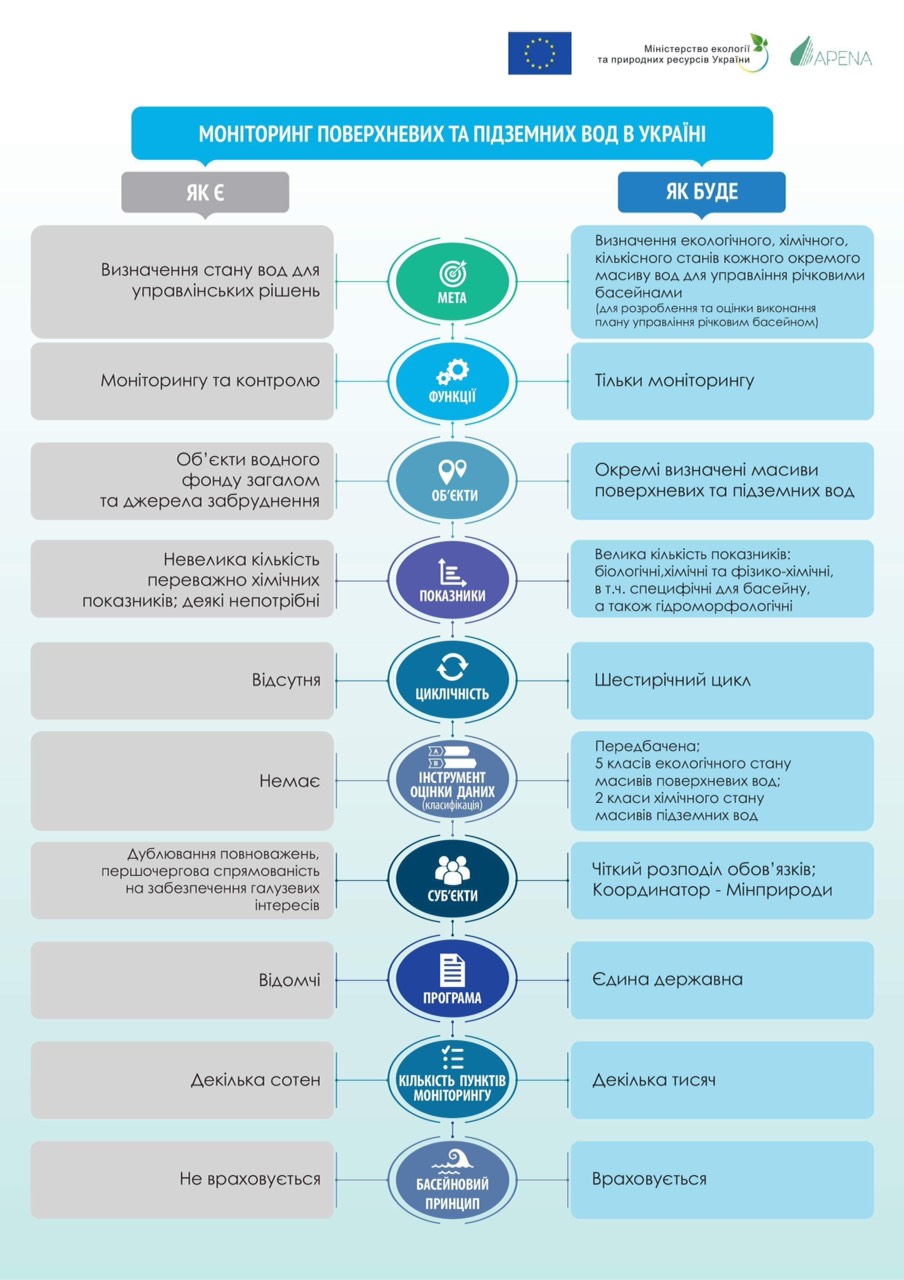 44
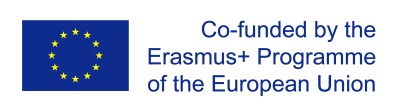 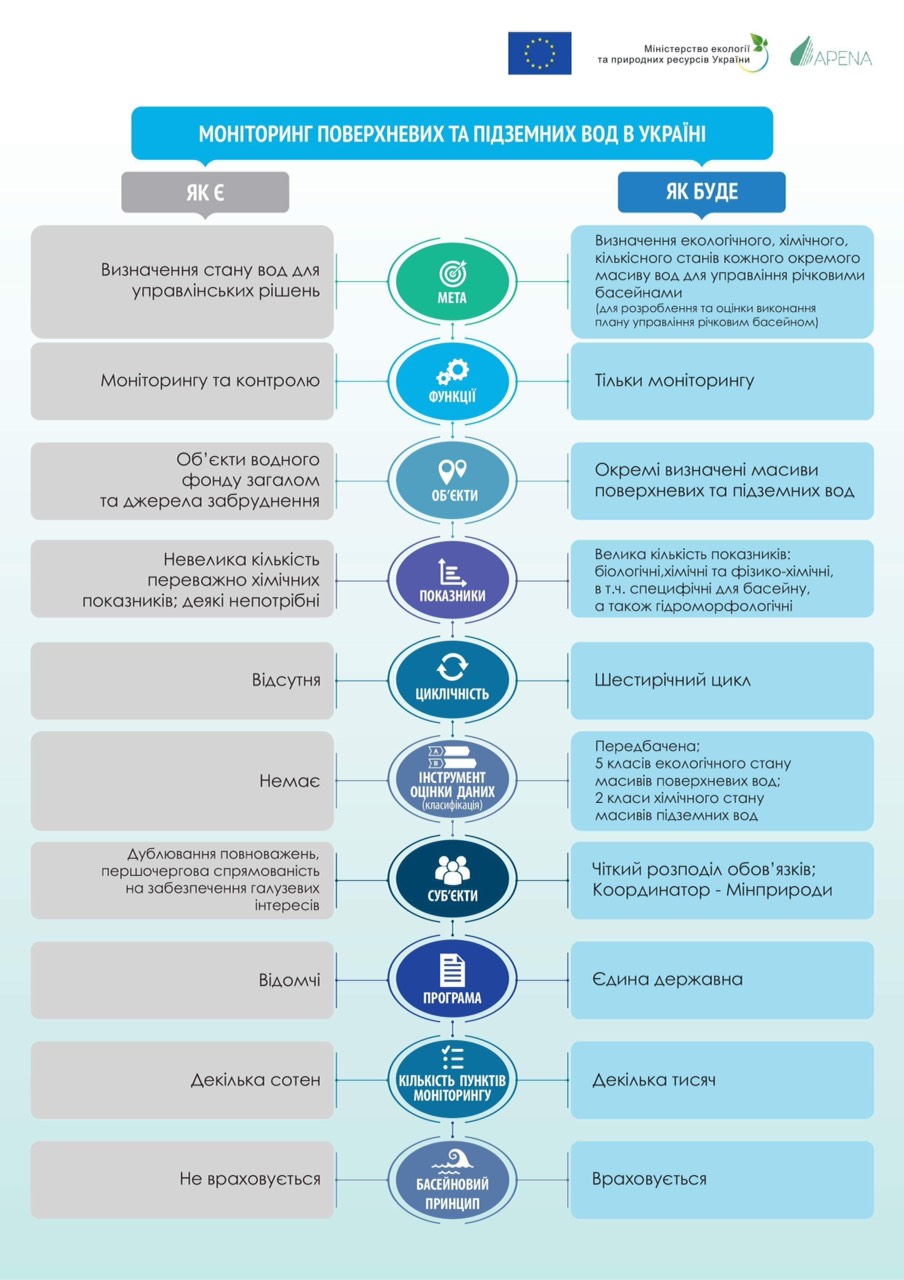 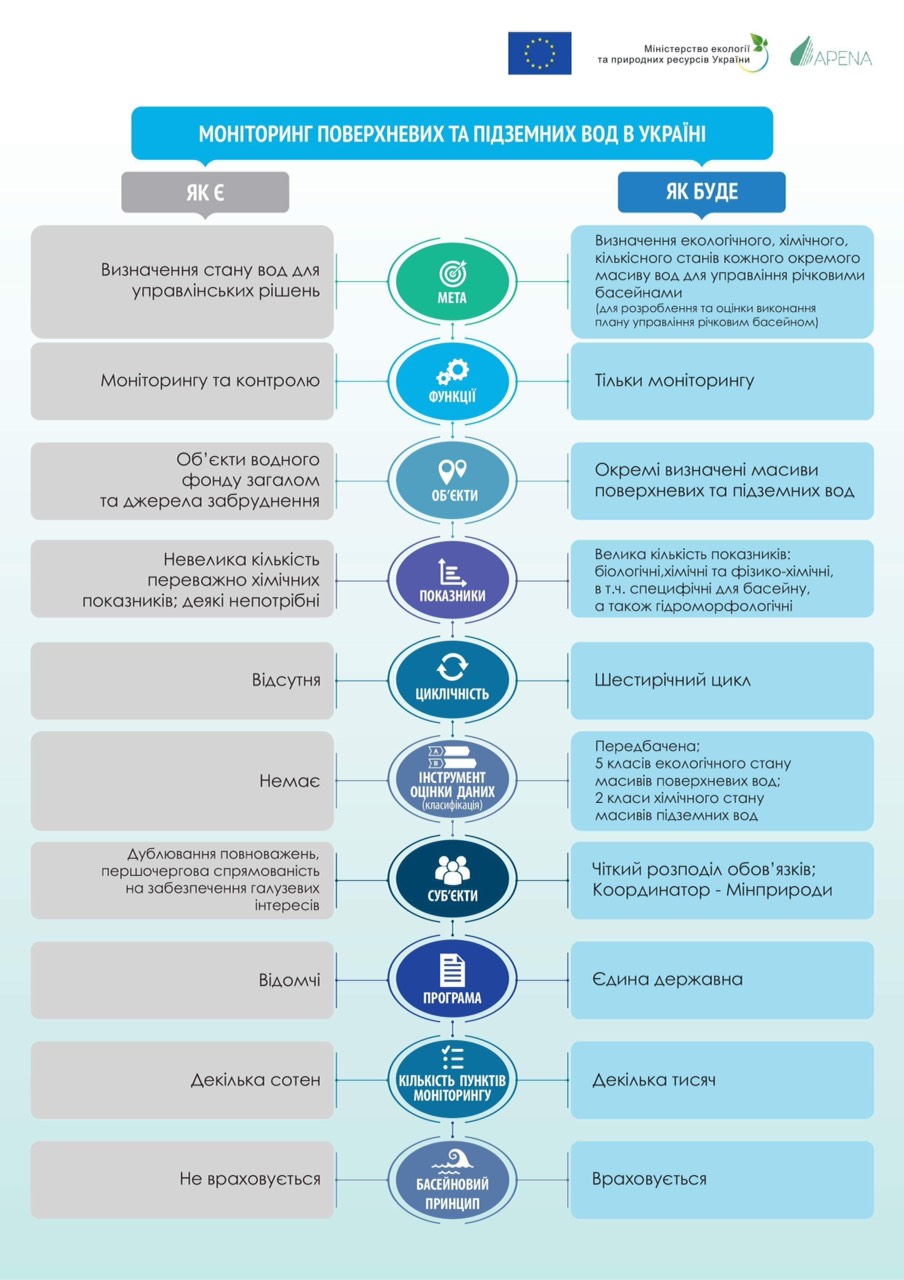 45
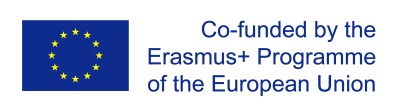 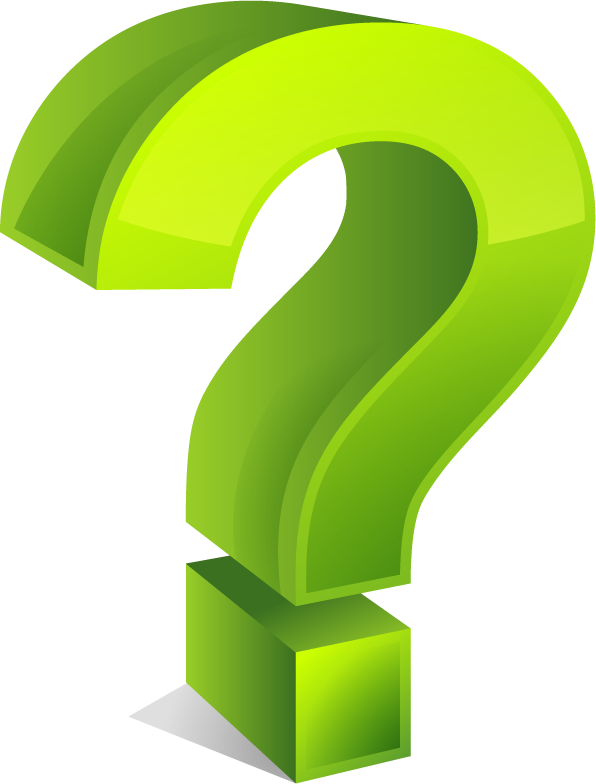 Європейські практики моніторингу вод
46
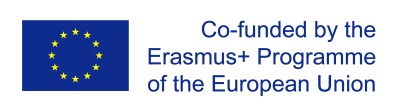 The map shows the location of the water quality monitoring stations by EA member countries
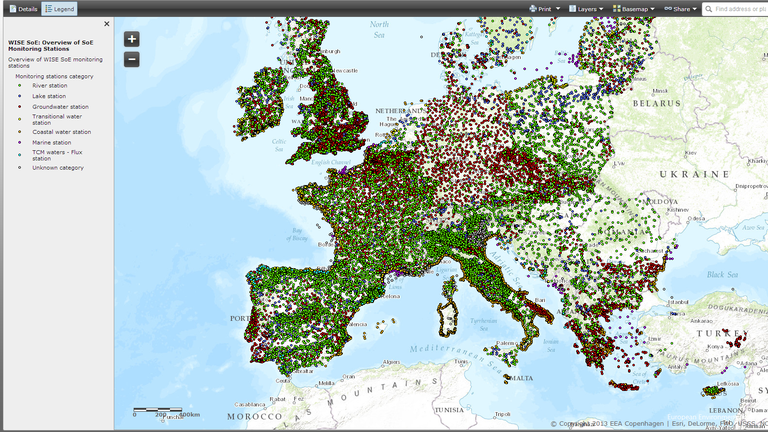 47
https://www.eea.europa.eu/data-and-maps/explore-interactive-maps/overview-of-soe-monitoring-stations
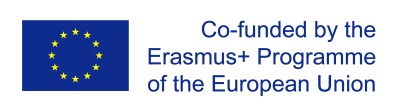 WATER MONITORIND IN THE Czech Republic
Rivers basins: 
 the Elbe River Basin;
 the Danube River Basin;  
 the Oder River Basin.
48
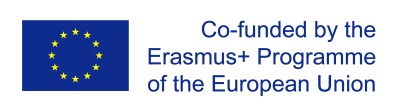 Басейновий принцип управління водними ресурсами стирає кордони між країнами ЄС
Інтерактивна карта басейну р. Одер (охоплює  Чехію, Польщу, Німеччину)
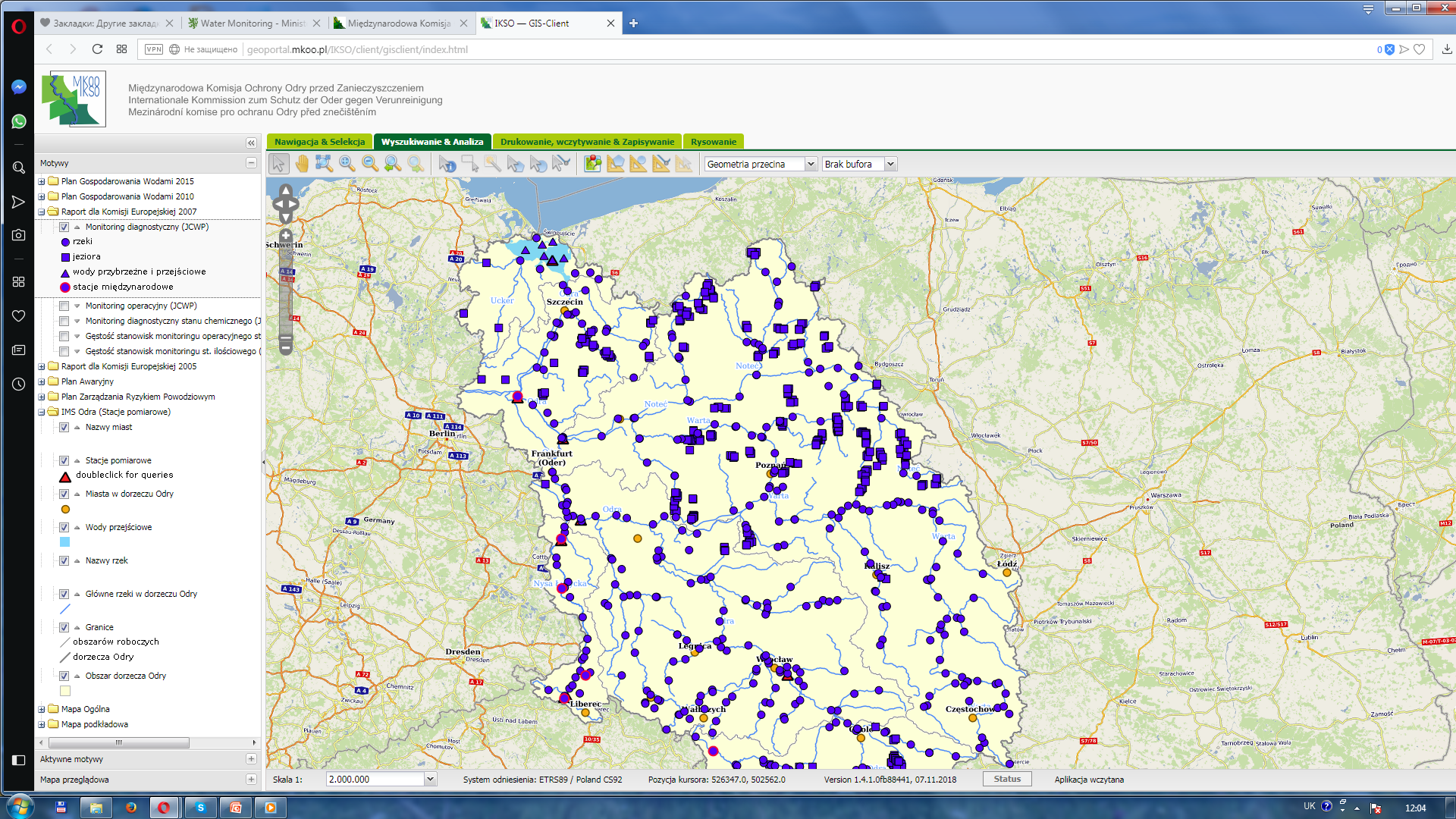 49
http://geoportal.mkoo.pl/IKSO/client/gisclient/index.html?&applicationId=2385
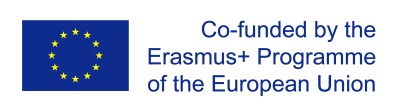 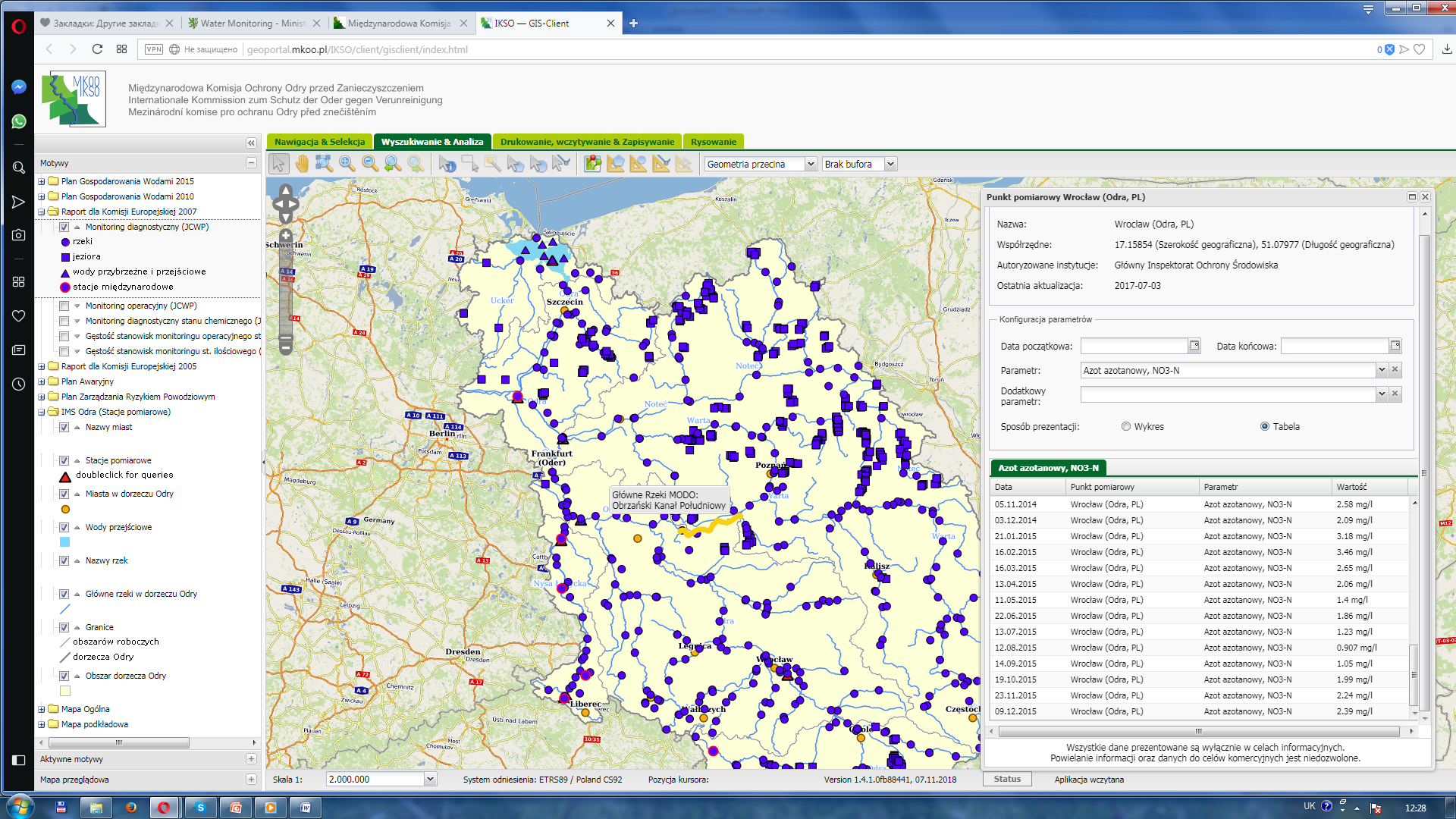 http://geoportal.mkoo.pl/IKSO/client/gisclient/index.html?&applicationId=2385
50
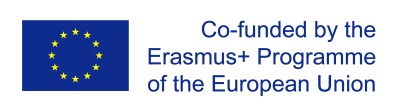 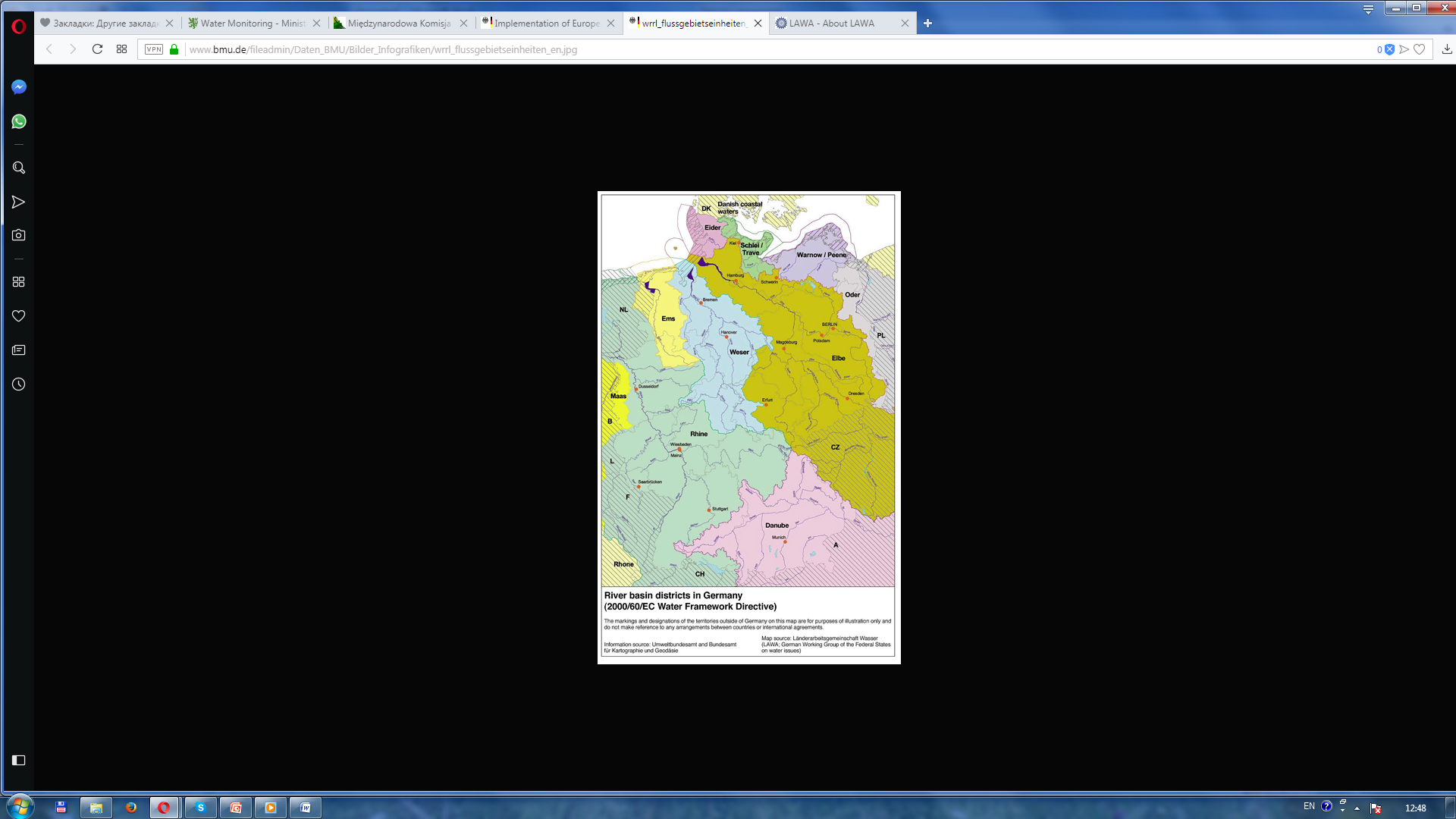 WATER MONITORIND IN THE Germany*
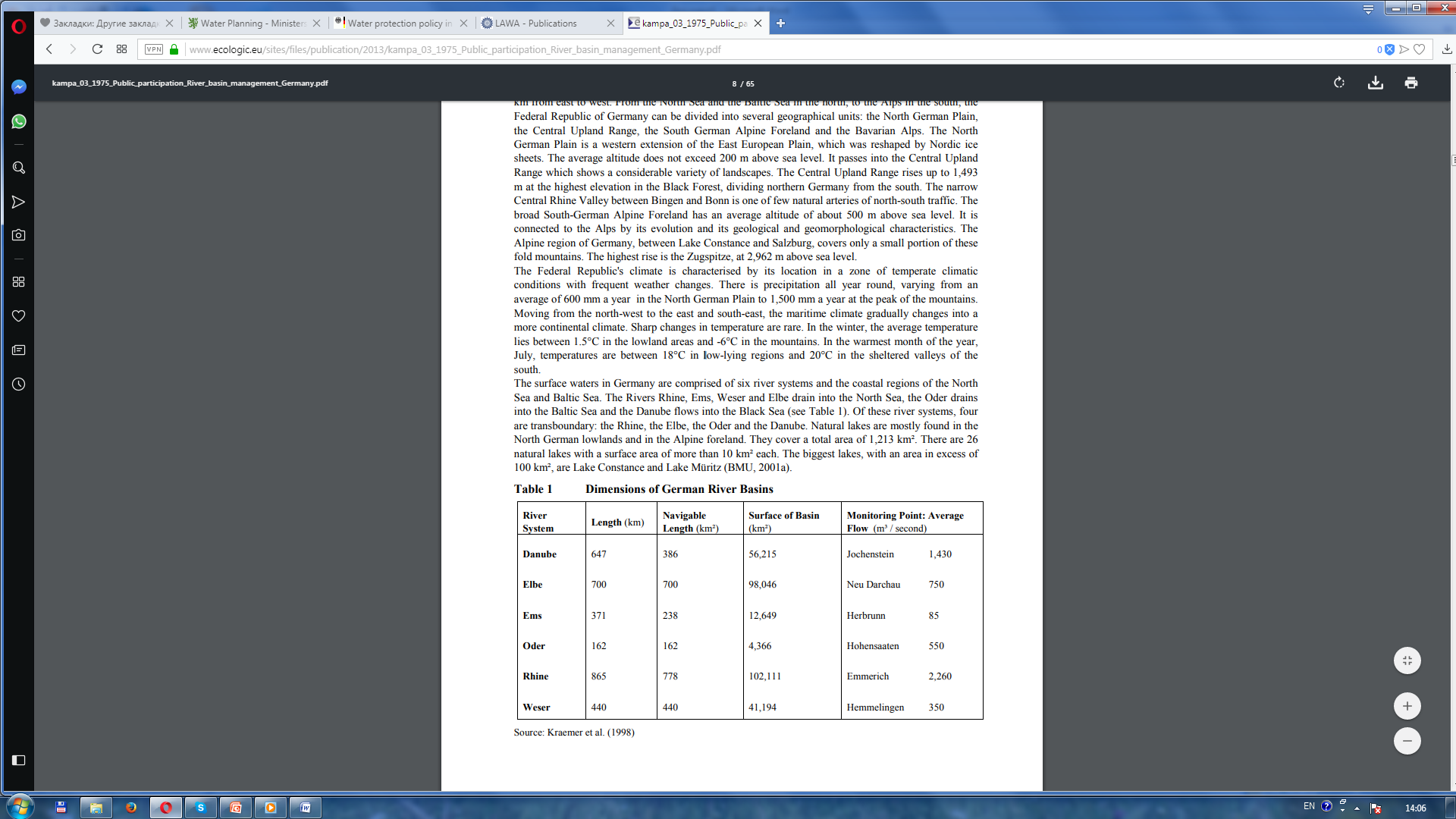 51
* https://www.bmu.de/fileadmin/Daten_BMU/Bilder_Infografiken/wrrl_flussgebietseinheiten_en.jpg
* https://www.ecologic.eu/sites/files/publication/2013/kampa_03_1975_Public_participation_River_basin_management_Germany.pdf
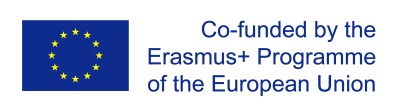 Моніторингові дані поверхневих вод Німеччини*
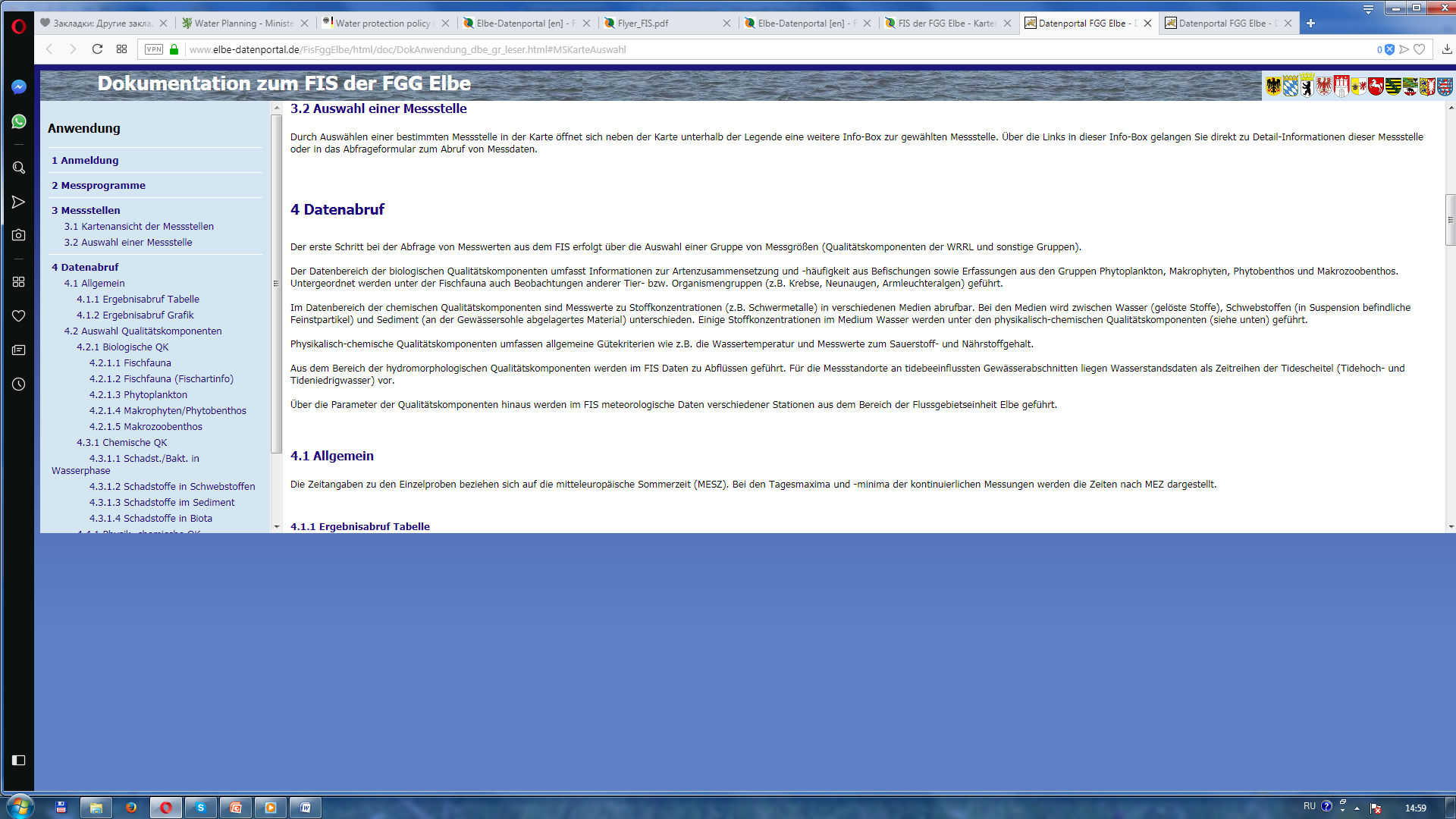 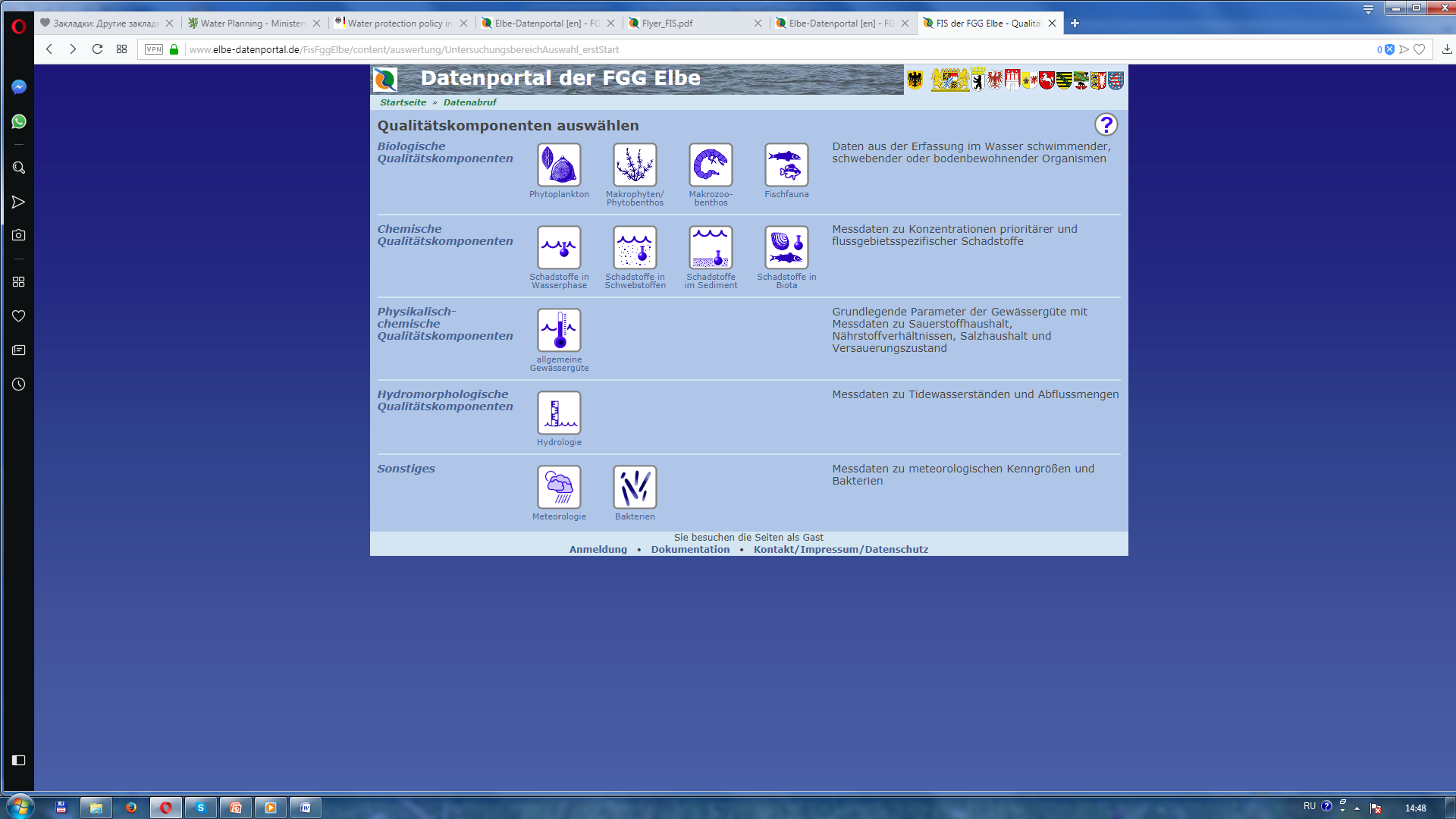 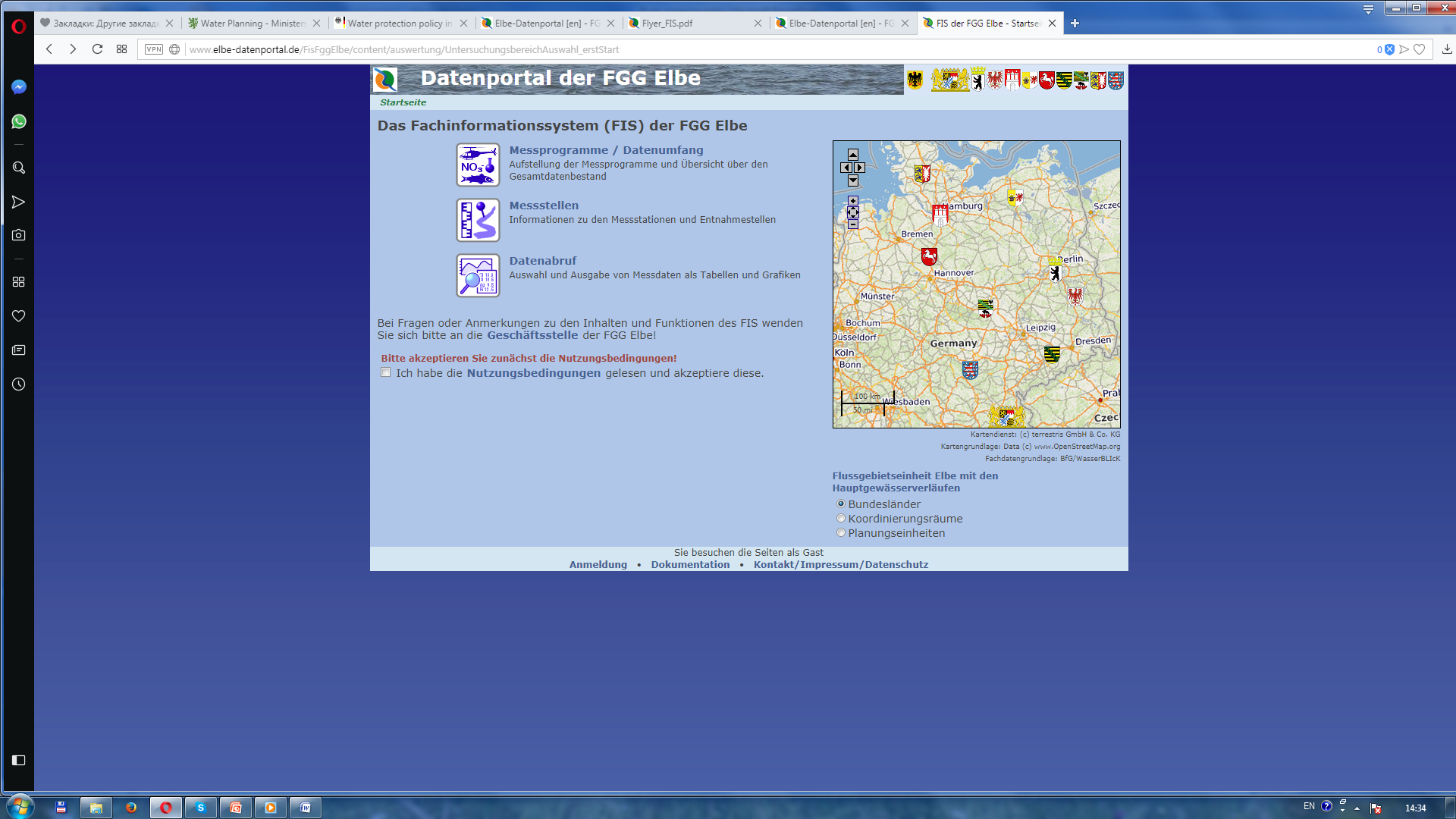 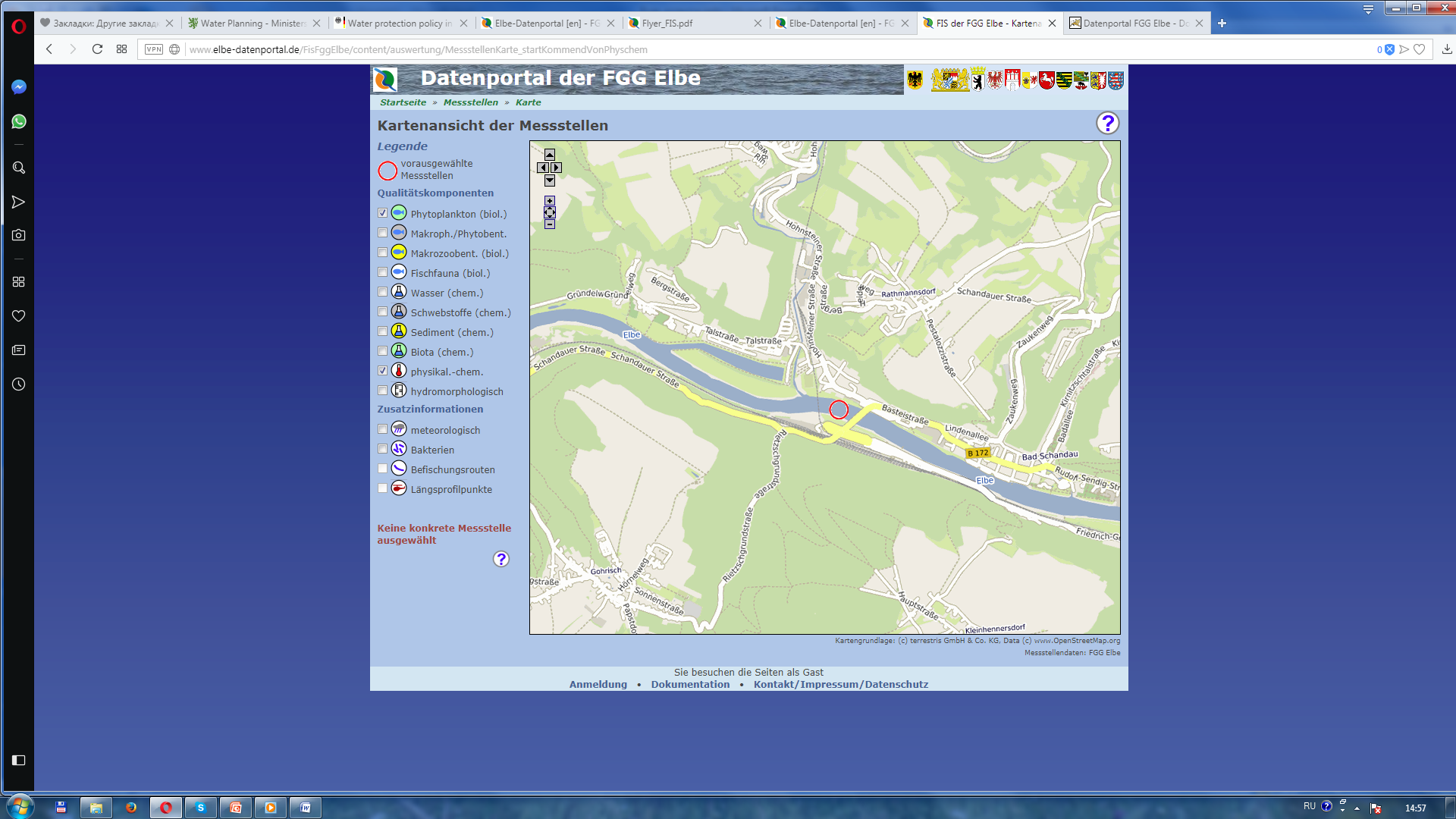 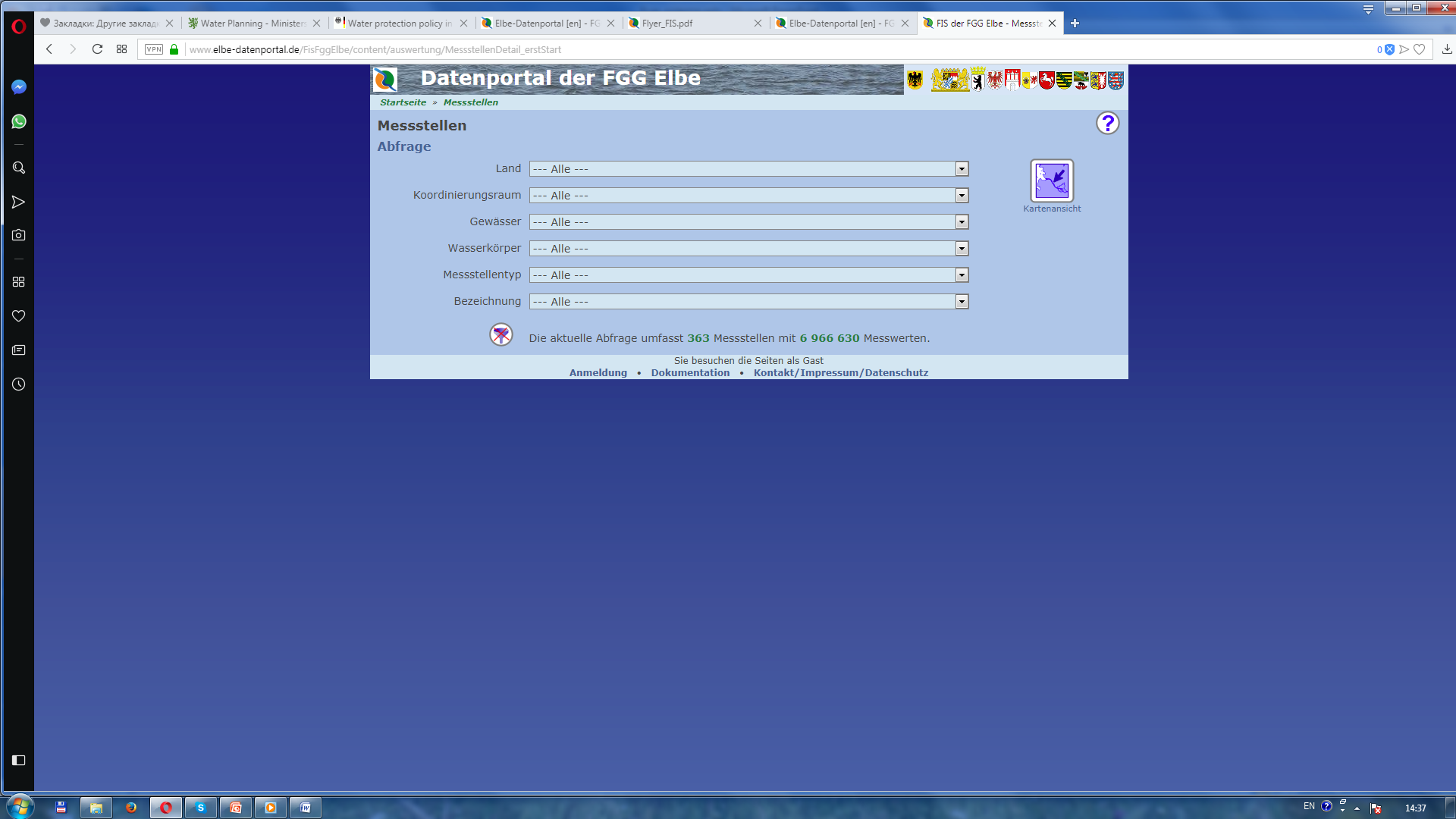 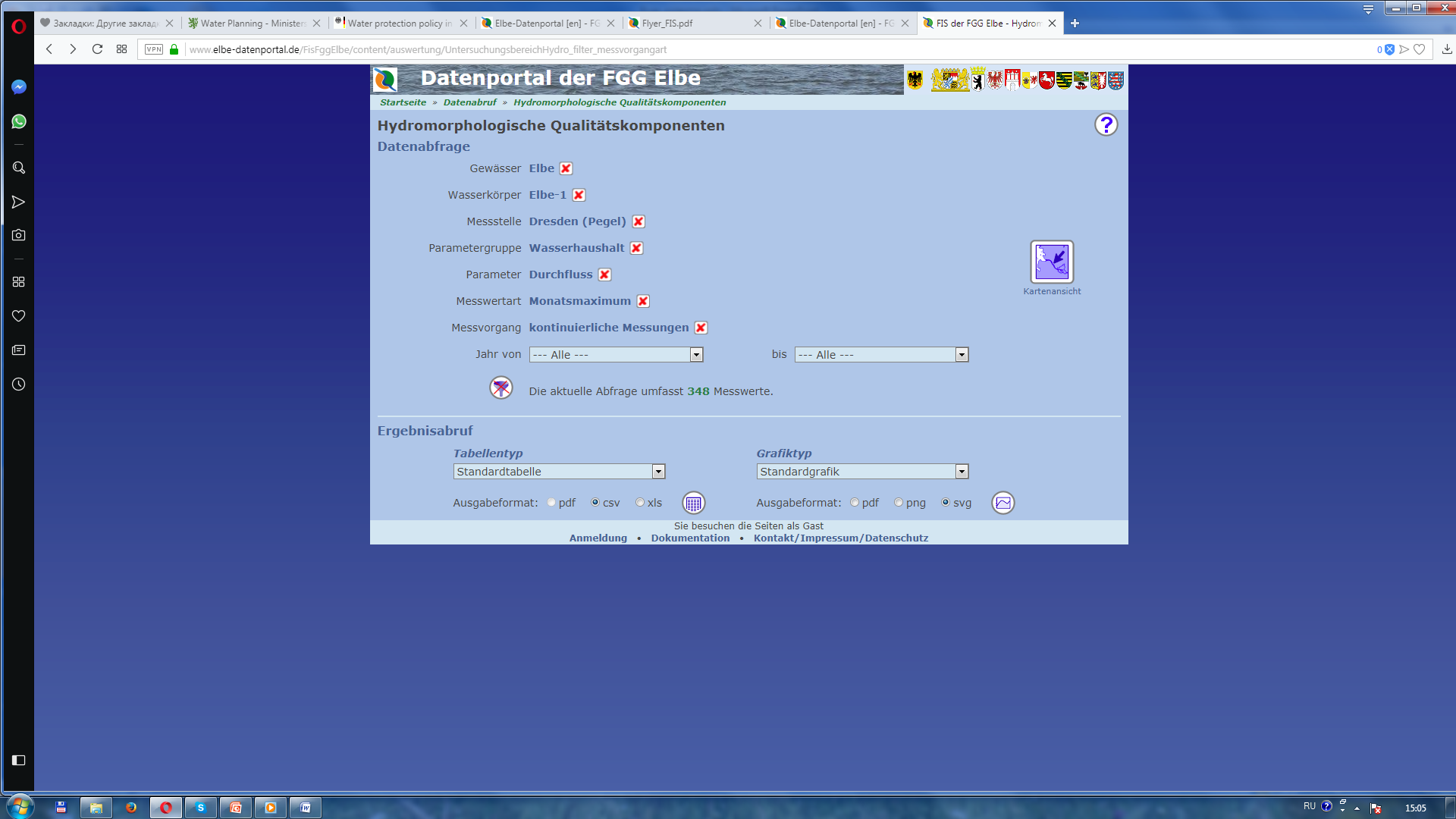 * https://www.elbe-datenportal.de/FisFggElbe/content/auswertung/UntersuchungsbereichAuswahl_erstStart
52
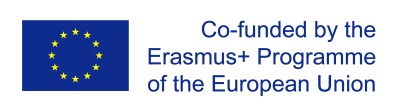 Висновки
Доступу до чистої води позбавлена велика кількість мешканців планети. 
Дефіцит води складає більше 40% світового населення. 
 Велика кількість людей змушена використовувати воду, яка не відповідає санітарно-гігєнічним нормам. Існує велика ймовірність того, що війни будуть спалахувати за контроль прісної чистої води.  
 Моніторинг вод - це система довгострокових спостережень, збору, аналізу даних про стан водних об’єктів, прогнозування їх змін та розроблення науково обґрунтованих рекомендацій для прийняття управлінських рішень, які можуть позначитися на стані вод. Основним документом щодо норм якості води та управління водними ресурсами є Водна рамкова директива.
 Водною Рамковою Директивою ЄС запроваджено принципово новий підхід до системи управління водними ресурсами – інтегроване управління водними ресурсами за басейновим принципом.
 Стан поверхневих вод визначають за екологічним та хімічним статусом. Стан підземних вод визначають за хімічним статусом та запасами. 
 В Україні виділено 9 басейнів. Нинішня система моніторингу в Україні налічує близько 400 пунктів спостережень за 16 показниками.
 Нова система моніторингу в Україні передбачає: чіткий розподіл обов’язків між організаціями, які вимірюють показники;  розширений список біологічних, гідроморфологічних; хімічних і фізико-хімічних показників для моніторингу; запровадження шестирічного циклу моніторингу; введення класифікації стану вод: 5 класів екологічного стану і 2 класи хімічного стану; збільшення кількості пунктів моніторингу вод з сотень до декількох тисяч. 
 Означені заходи дозволять наблизити Україну до стандартів ЄС.
53
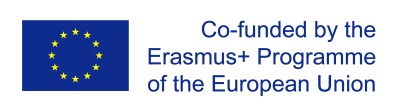 Питання для самоконтролю
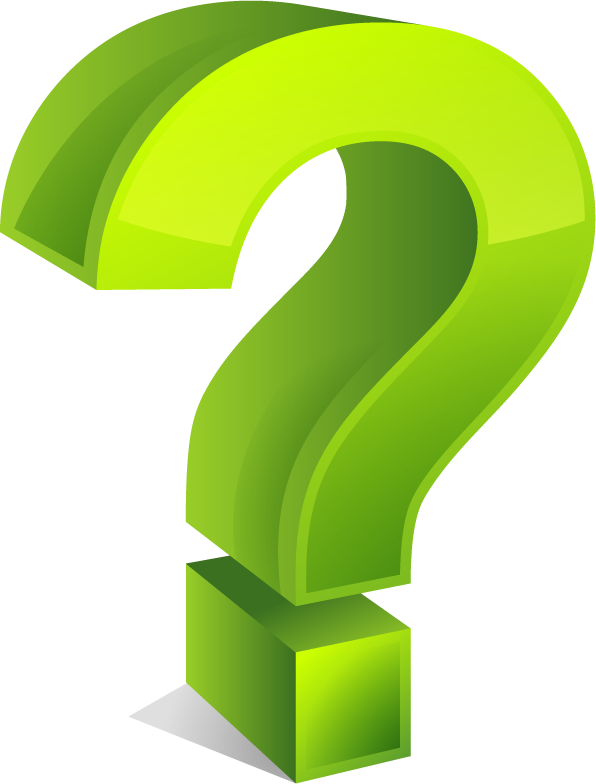 1. Які світові виклики мають місце у плані управління водними ресурсами?
2. За якими критеріями буде визначатись статус вод в Україні?
3. Які елементи якості визначають екологічний статус вод?
4.  Окресліть принципові різниці у новому порядку моніторингу вод з попереднім.
5.  Опишіть види державного моніторингу в Україні.
6. За якими параметрами визначається статус підземних вод.
7.  Скільки пунктів спостереження та за скількома параметрами здійснюють моніторинг вод в Україні? 
8. За якими принципами побудована система моніторингу в країнах ЄС?
9. Опишіть сучасні принципові різниці між системами моніторингу в Україні та країнах ЄС.
10.  Які специфічні полютанти вод на регіональному рівні можна прогнозувати?
54
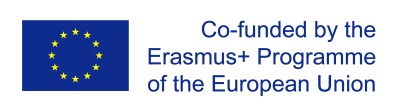 Список використаних джерел
1. WWAP (United Nations World Water Assessment Programme). 2017. The United Nations
World Water Development Report 2017. Wastewater: The Untapped Resource. Paris, UNESCO. [Електронний ресурс] – Режим доступу: www.unesco.org/new/en/natural-sciences/environment/ water/wwap/wwdr/2017wastewater-theuntapped
resource/.
2. WWAP (United Nations World Water Assessment Programme) / UN-Water. 2018. The United Nations World Water Development Report 2018: Nature-Based Solutions for Water. Paris, UNESCO.
3. Progress on Drinking Water, Sanitation and Hygiene: 2017 Update and SDG Baselines. Geneva: World Health Organization (WHO) and the United Nations Children’s Fund (UNICEF), 2017. Licence: CC BY-NC-SA 3.0 IGO.
4. Abell, R., et al. (2017). Beyond the Source: The Environmental, Economic and Community Benefits of Source Water Protection. The Nature Conservancy, Arlington, VA, USA.
5.  FAO/IFAD/UNICEF/WFP/WHO (Food and Agriculture Organization of the United Nations / International Fund for Agricultural Development / United Nations Children’s Fund / World Food Programme / World Health Organization). 2017.
The State of Food Security and Nutrition in the World 2017: Building Resilience for Peace and Food Security. Rome, FAO. [Електронний ресурс] – Режим доступу: www.fao.org/3/a-I7695e.pdf
6. Розпорядження Кабінету Міністрів України від 15 квітня 2015 року № 371 «Про схвалення розроблених Міністерством екології та природних ресурсів планів імплементації деяких актів законодавства ЄС». - 
Режим доступу: http://www.kmu.gov.ua/document/248102954/Dir_2000_60.pdf
7. Water quality monitoring stations. -  https://www.eea.europa.eu/data-and-maps/explore-interactive-maps/overview-of-soe-monitoring-stations
8. Міжнародна комісія охорони р. Одер. – режим доступу. - http://geoportal.mkoo.pl/IKSO/client/gisclient/index.html?&applicationId=2385                                                                        55
9. Public Participation in River Basin Management in Germany. - https://www.ecologic.eu/sites/files/publication/2013/kampa_03_1975_Public_participation_River_basin_management_Germany.pdf
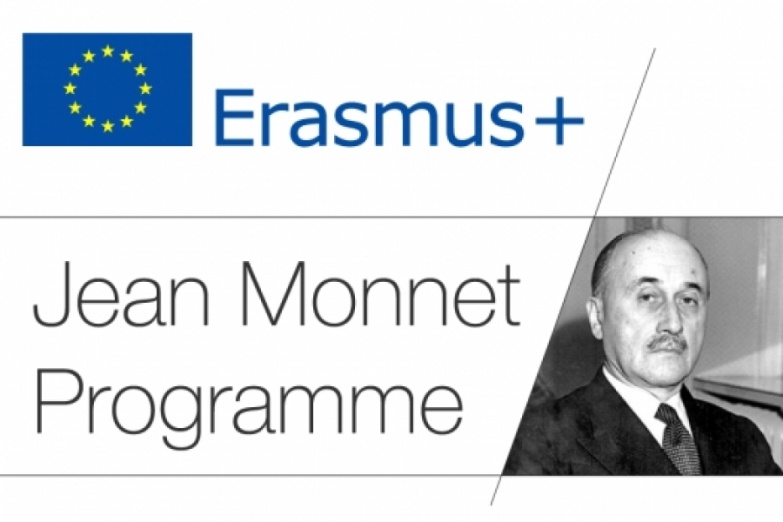 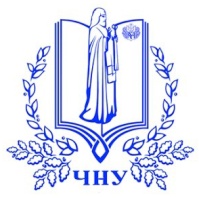 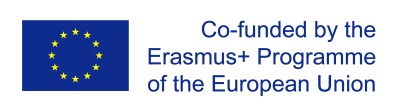 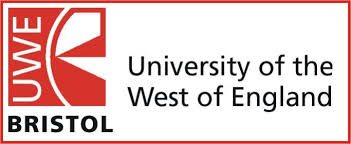 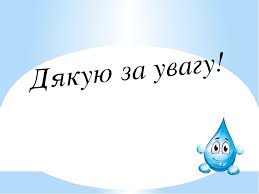 Вода: екологічна стАЛІСТЬ як передумова європейської екологічної політики та найкращІ практикИ у сфері моніторингу водних ресурсів
597938-EPP-1-2018-1-UA-EPPJMO-MODULE
MODULE: «The Best European Practices for the «Water Security» Platform to Achieve the Goals of Sustainable Development» 
Terms of the Project: 01.09.2018–31.08.2021
.
This project has been funded with support from the European Commission. This publication reflects the views only of the author, and the Commission cannot be held  responsible for any use which may be made of the information contained therein.
Contacts:
Coordinator: prof. Olena Mitryasova
e-mail: eco-terra@ukr.net;
phone: +380952880479
56